Tamkang University
人工智慧文本分析 (AI for Text Analytics)
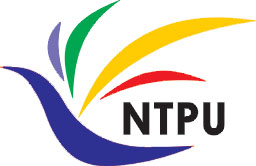 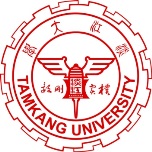 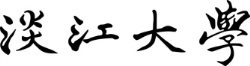 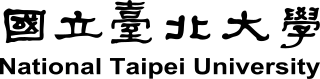 Python自然語言處理 (Python for Natural Language Processing)
1091AITA03
MBA, IMTKU (M2455) (8418) (Fall 2020) Thu 3, 4 (10:10-12:00) (B206)
Min-Yuh Day
戴敏育
Associate Professor
副教授
Institute of Information Management, National Taipei University
國立臺北大學 資訊管理研究所

https://web.ntpu.edu.tw/~myday
2020-10-08
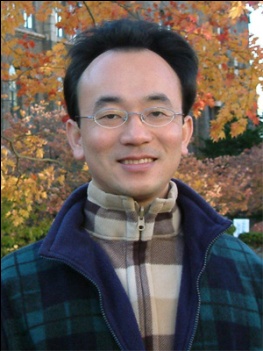 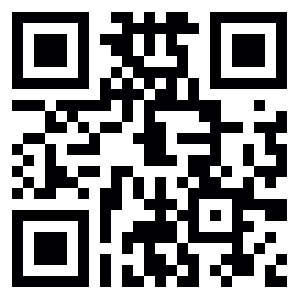 1
課程大綱 (Syllabus)
週次 (Week)    日期 (Date)    內容 (Subject/Topics)
1 2020/09/17 人工智慧文本分析課程介紹                           (Course Orientation on Artificial Intelligence for Text Analytics)
2 2020/09/24 文本分析的基礎：自然語言處理                           (Foundations of Text Analytics: Natural Language Processing; NLP)
3 2020/10/01 中秋節 (Mid-Autumn Festival) 放假一天 (Day off)
4 2020/10/08 Python自然語言處理                           (Python for Natural Language Processing)
5 2020/10/15 處理和理解文本                           (Processing and Understanding Text)
6 2020/10/22 文本表達特徵工程                           (Feature Engineering for Text Representation)
2
課程大綱 (Syllabus)
週次 (Week)    日期 (Date)    內容 (Subject/Topics)
7 2020/10/29 人工智慧文本分析個案研究 I                           (Case Study on Artificial Intelligence for Text Analytics I)
8 2020/11/05 文本分類                           (Text Classification)
9 2020/11/12 文本摘要和主題模型                           (Text Summarization and Topic Models)
10 2020/11/19 期中報告 (Midterm Project Report)
11 2020/11/26 文本相似度和分群                              (Text Similarity and Clustering)
12 2020/12/03 語意分析和命名實體識別                             (Semantic Analysis and Named Entity Recognition; NER)
3
課程大綱 (Syllabus)
週次 (Week)    日期 (Date)    內容 (Subject/Topics)
13 2020/12/10 情感分析                             (Sentiment Analysis)
14 2020/12/17 人工智慧文本分析個案研究 II                             (Case Study on Artificial Intelligence for Text Analytics II)
15 2020/12/24 深度學習和通用句子嵌入模型                             (Deep Learning and Universal Sentence-Embedding Models)
16 2020/12/31 問答系統與對話系統                             (Question Answering and Dialogue Systems)
17 2021/01/07 期末報告 I (Final Project Presentation I)
18 2021/01/14 期末報告 II (Final Project Presentation II)
4
Outline
Python for Natural Language Processing
5
Python for Natural Language Processing
6
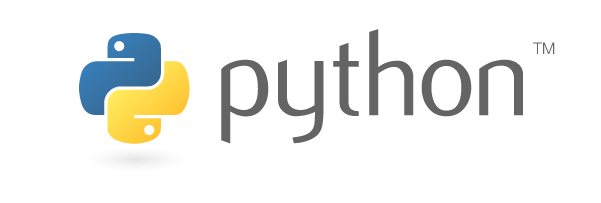 7
Source: https://www.python.org/community/logos/
Connect Google Colab in Google Drive
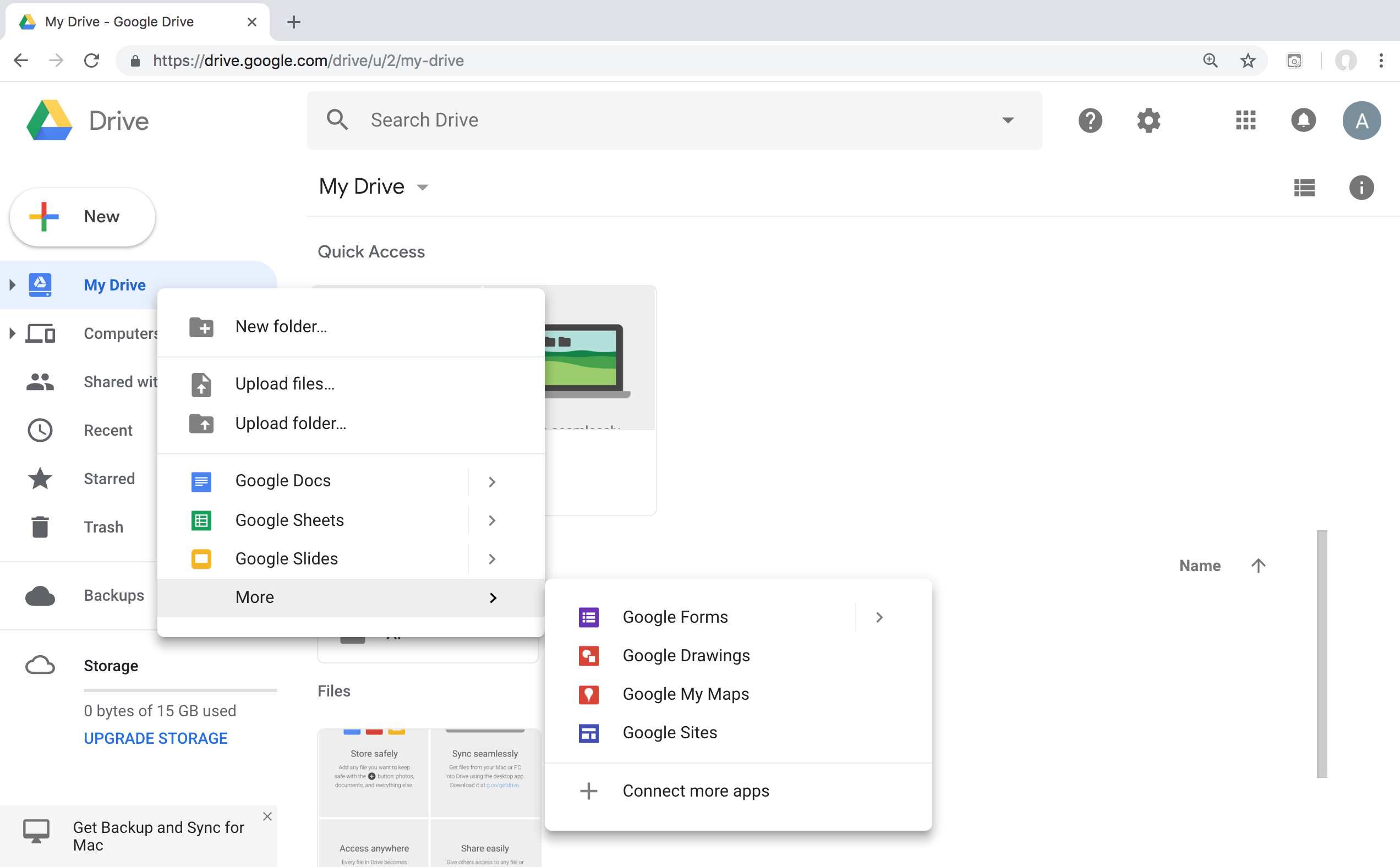 8
Google Colab
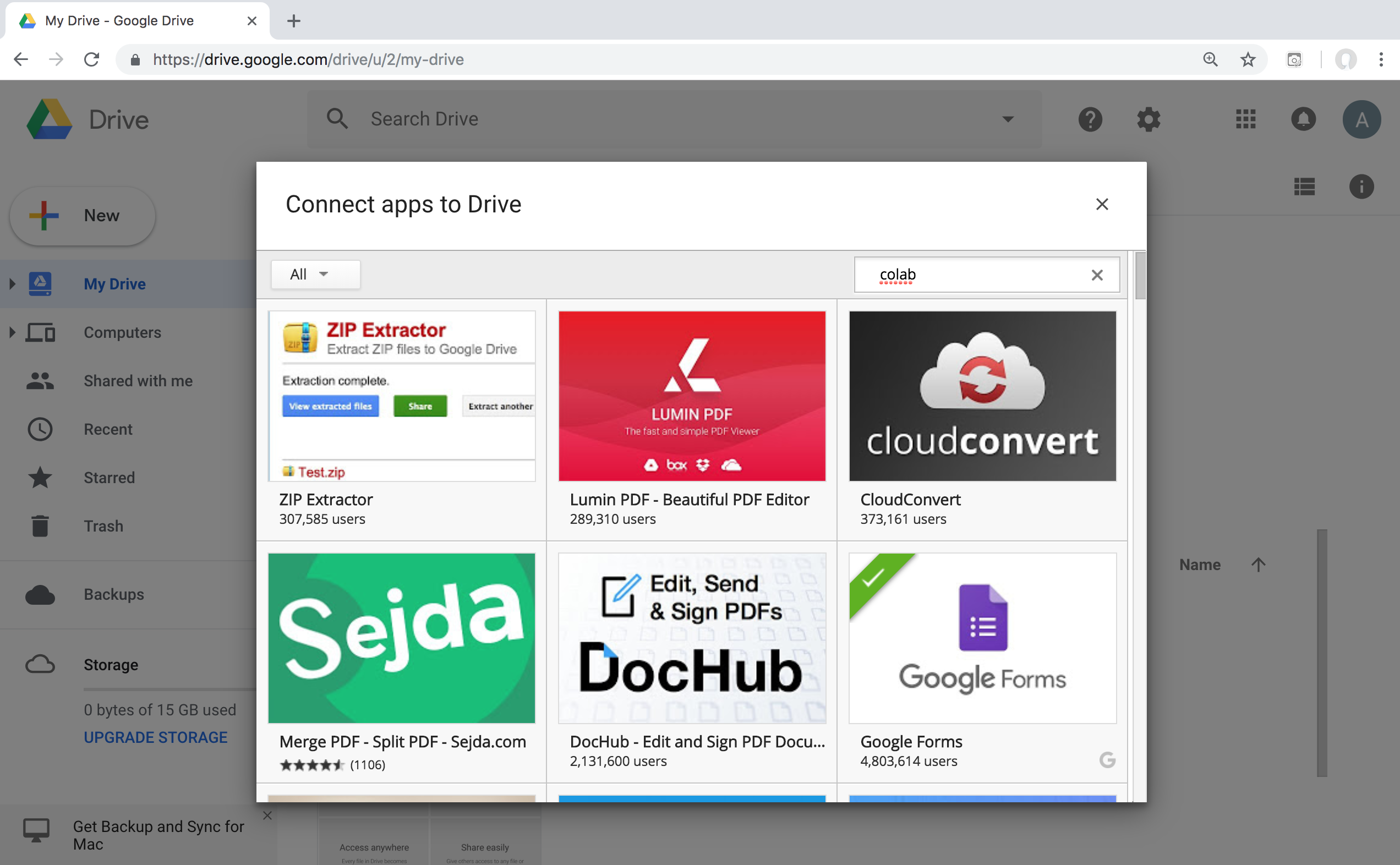 9
Google Colab
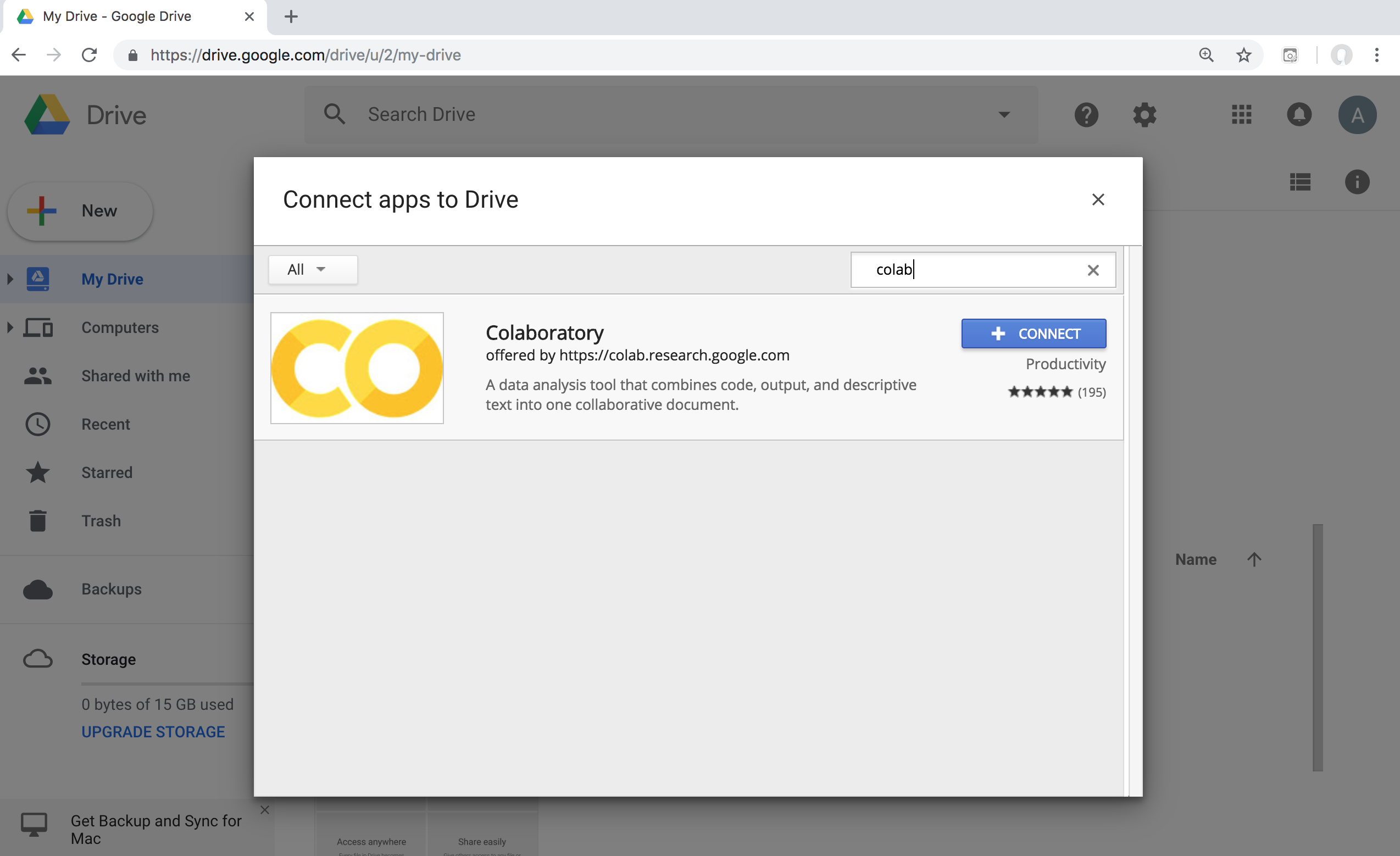 10
Connect Colaboratory to Google Drive
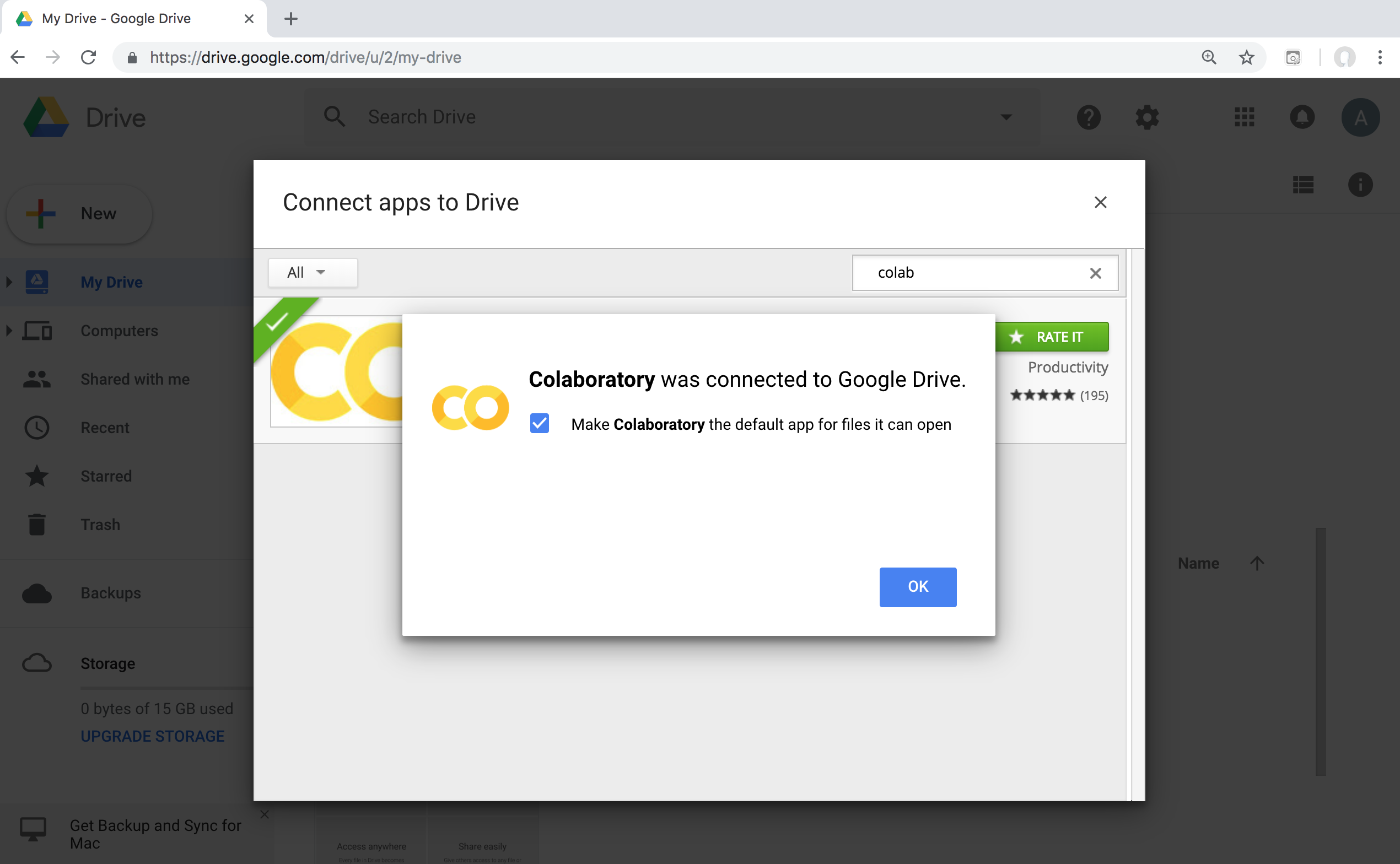 11
Google Colab
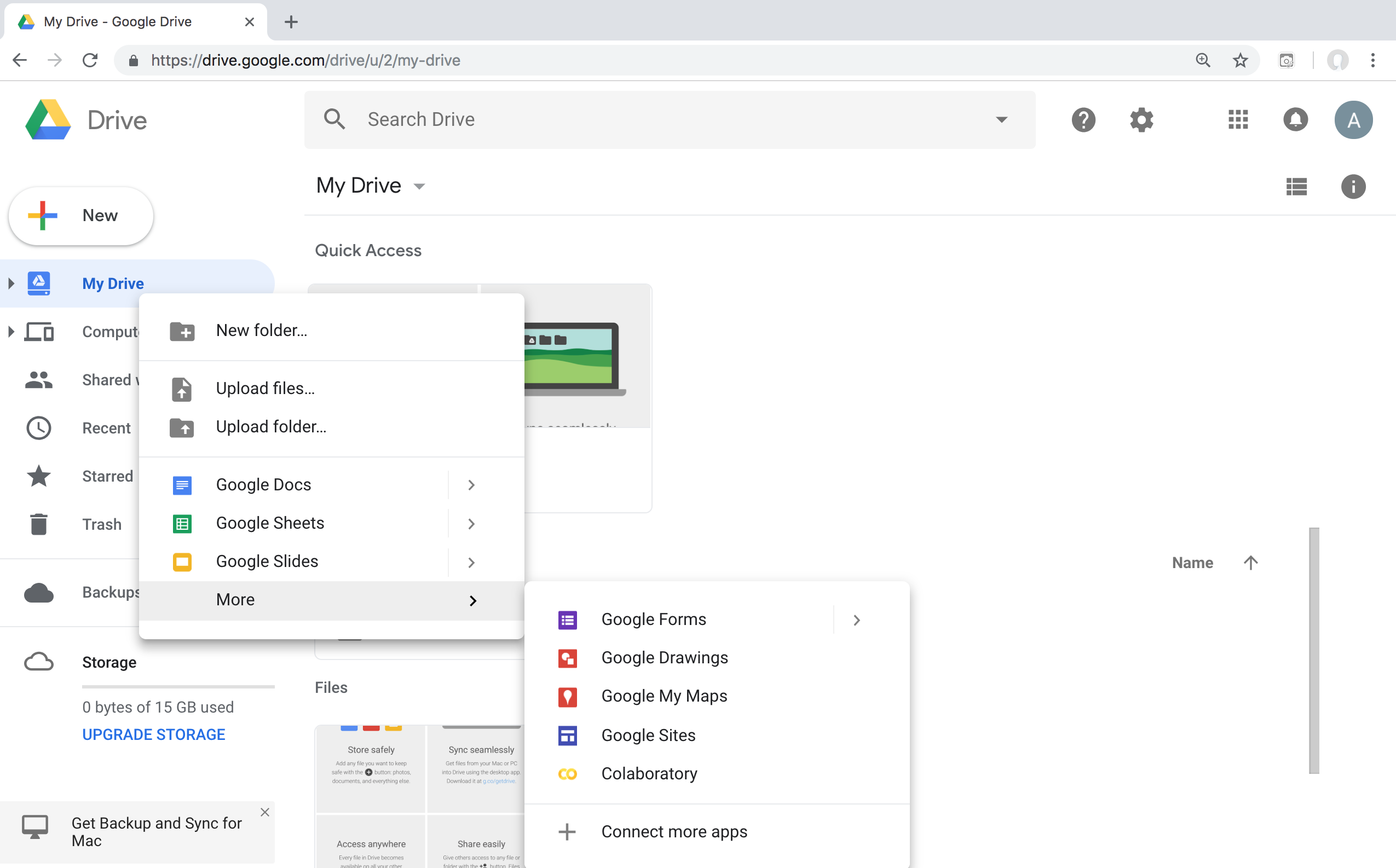 12
Google Colab
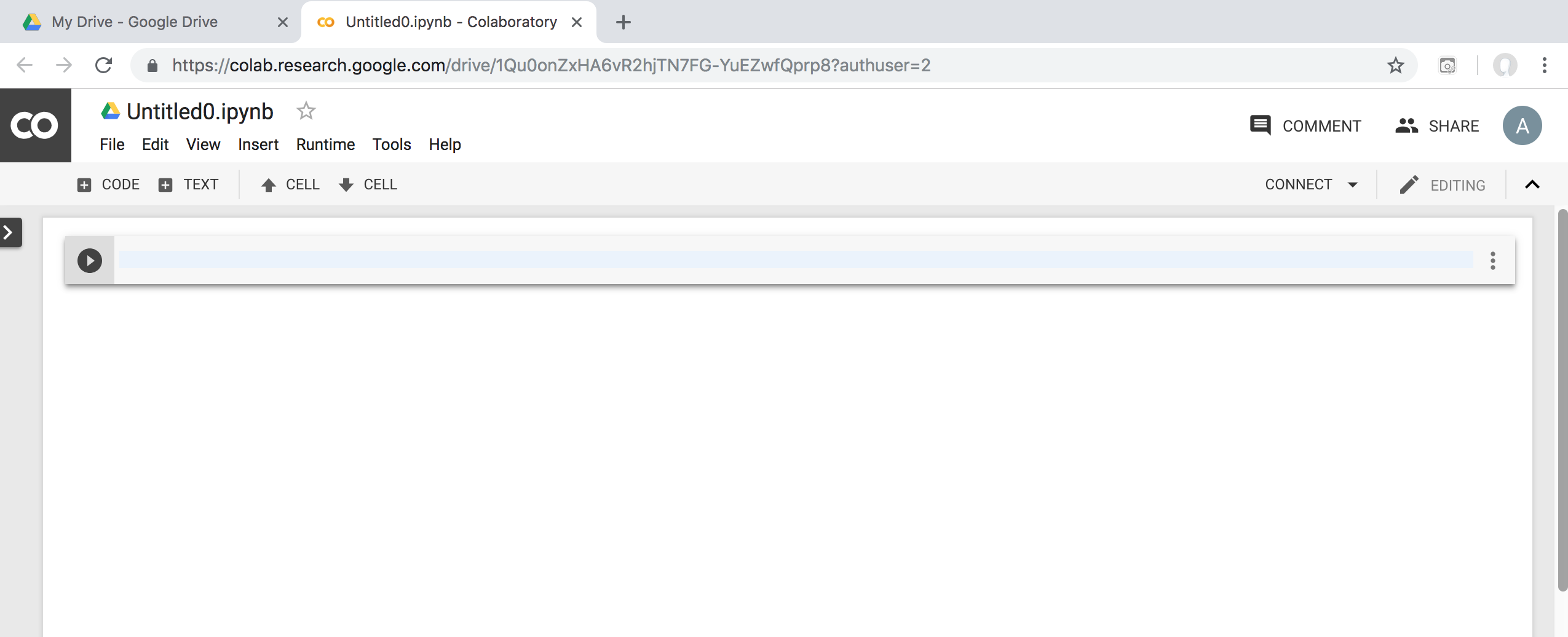 13
Google Colab
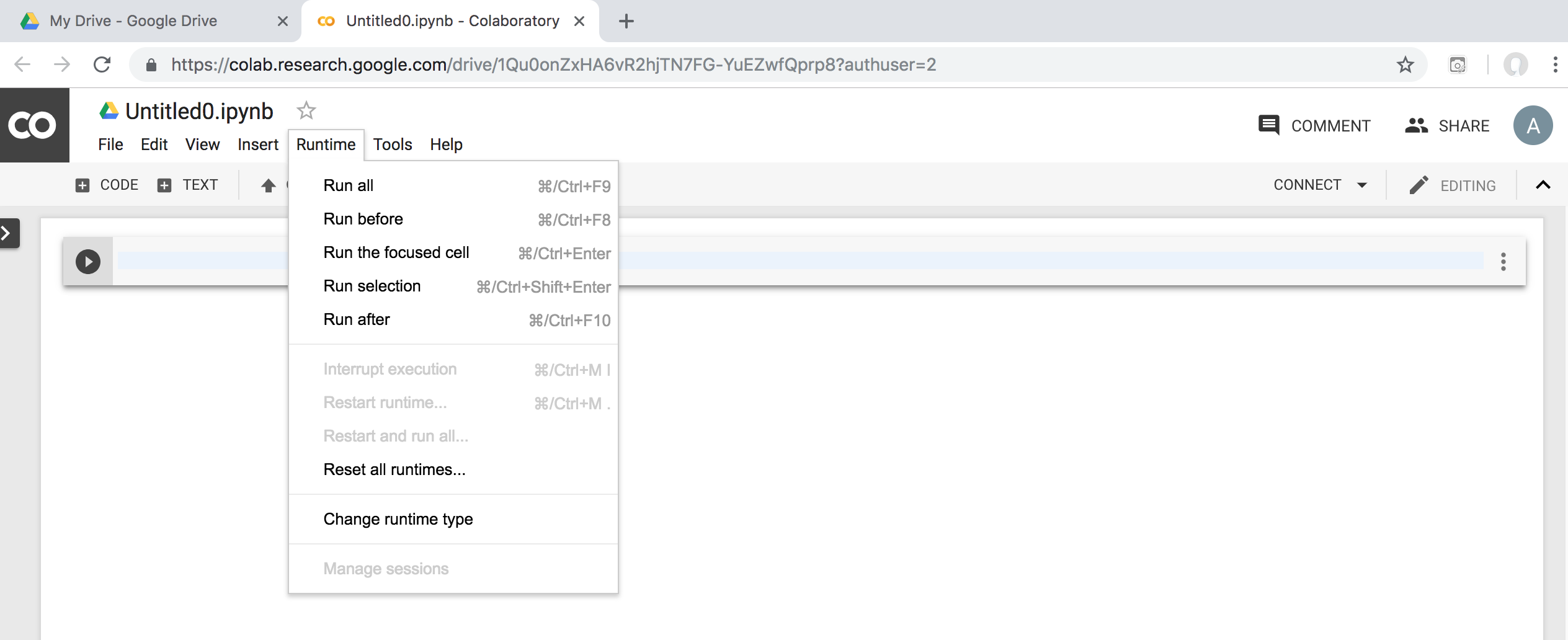 14
Run Jupyter Notebook Python3 GPUGoogle Colab
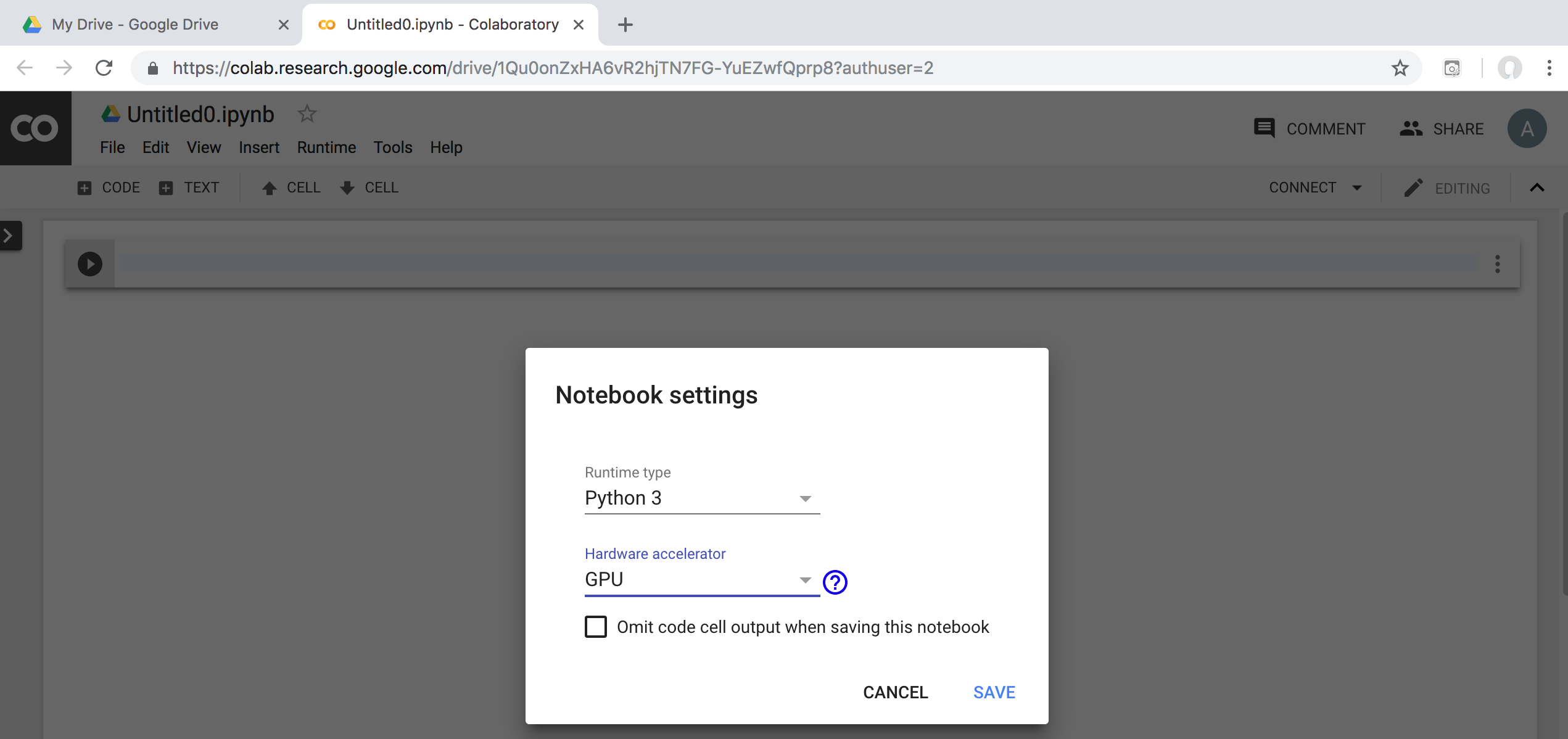 15
Google Colab Python Hello Worldprint('Hello World')
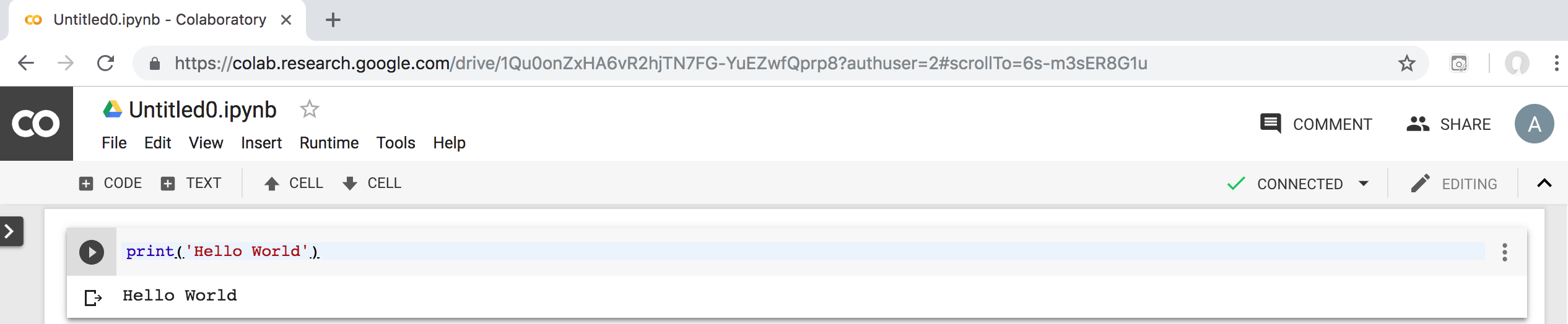 16
Natural Language Processing (NLP) and Text Mining
Raw text
Sentence Segmentation
Tokenization
Part-of-Speech (POS)
Stop word removal
word’s stem
am  am
having  hav
word’s lemma
am  be
having  have
Stemming / Lemmatization
Dependency Parser
String Metrics & Matching
17
Source: Nitin Hardeniya (2015), NLTK Essentials, Packt Publishing; Florian Leitner (2015), Text mining - from Bayes rule to dependency parsing
spaCy: Natural Language Processing
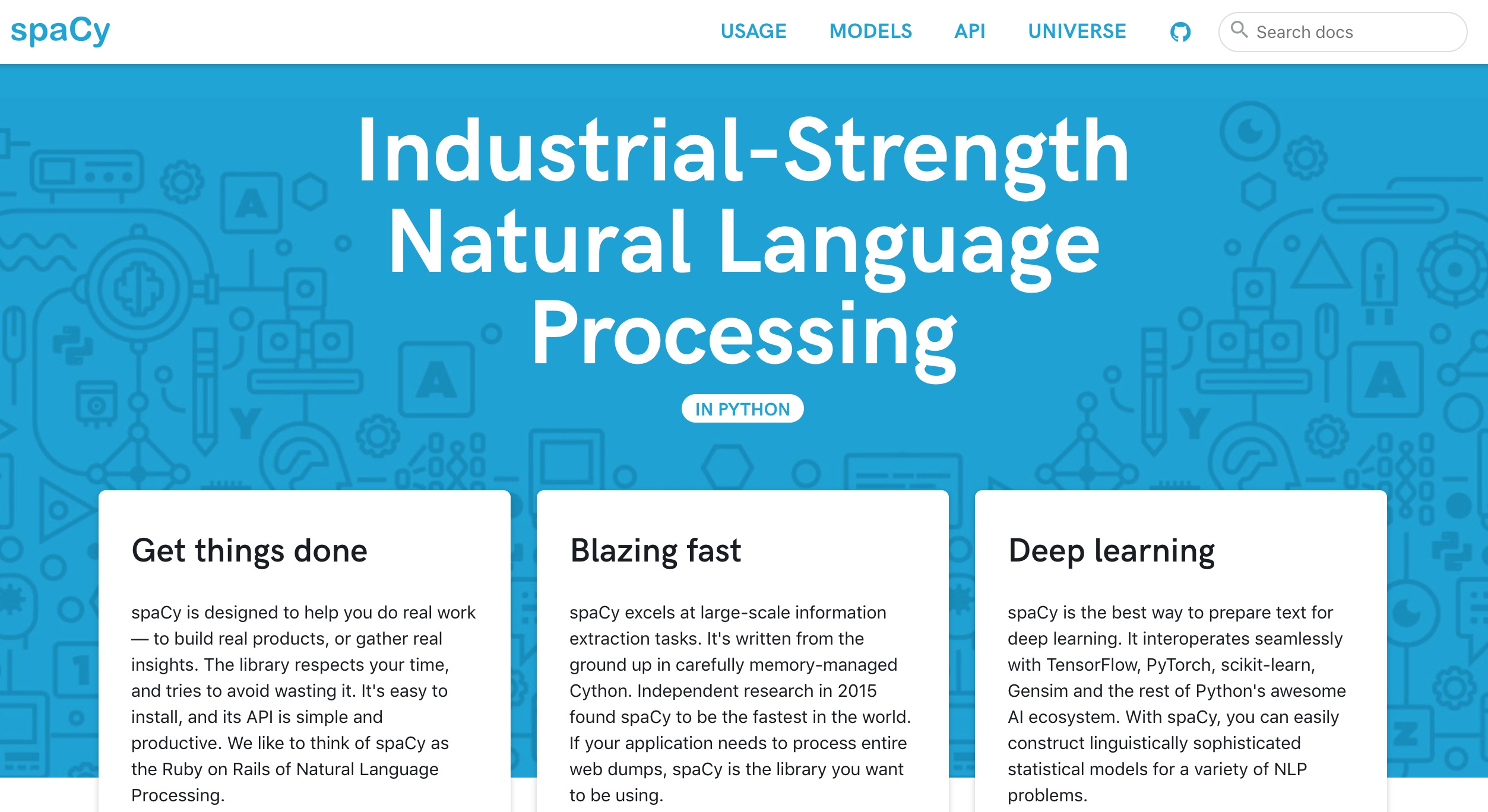 https://spacy.io/
18
Python in Google Colab (Python101)
https://colab.research.google.com/drive/1FEG6DnGvwfUbeo4zJ1zTunjMqf2RkCrT
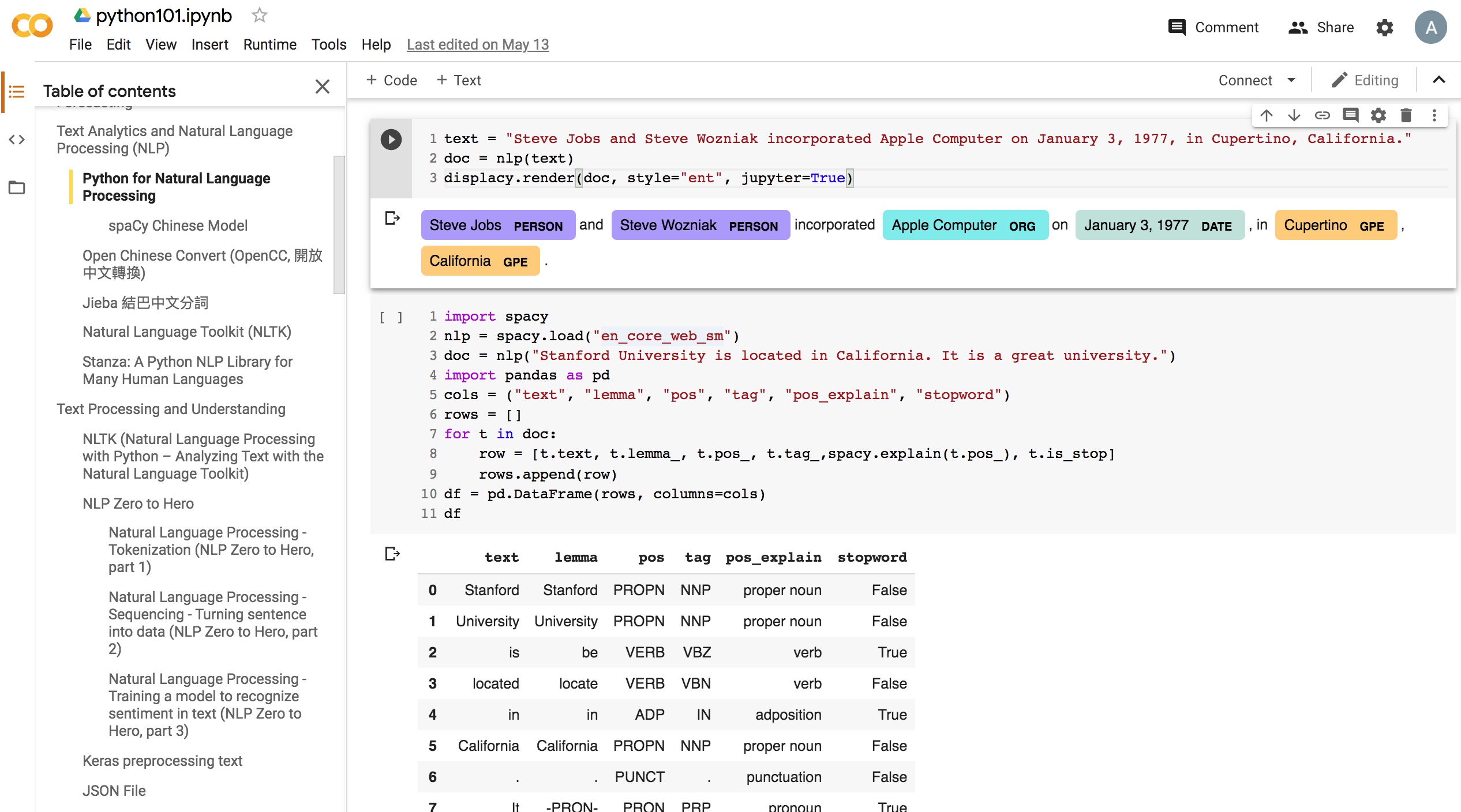 https://tinyurl.com/aintpupython101
19
Python in Google Colab (Python101)
https://colab.research.google.com/drive/1FEG6DnGvwfUbeo4zJ1zTunjMqf2RkCrT
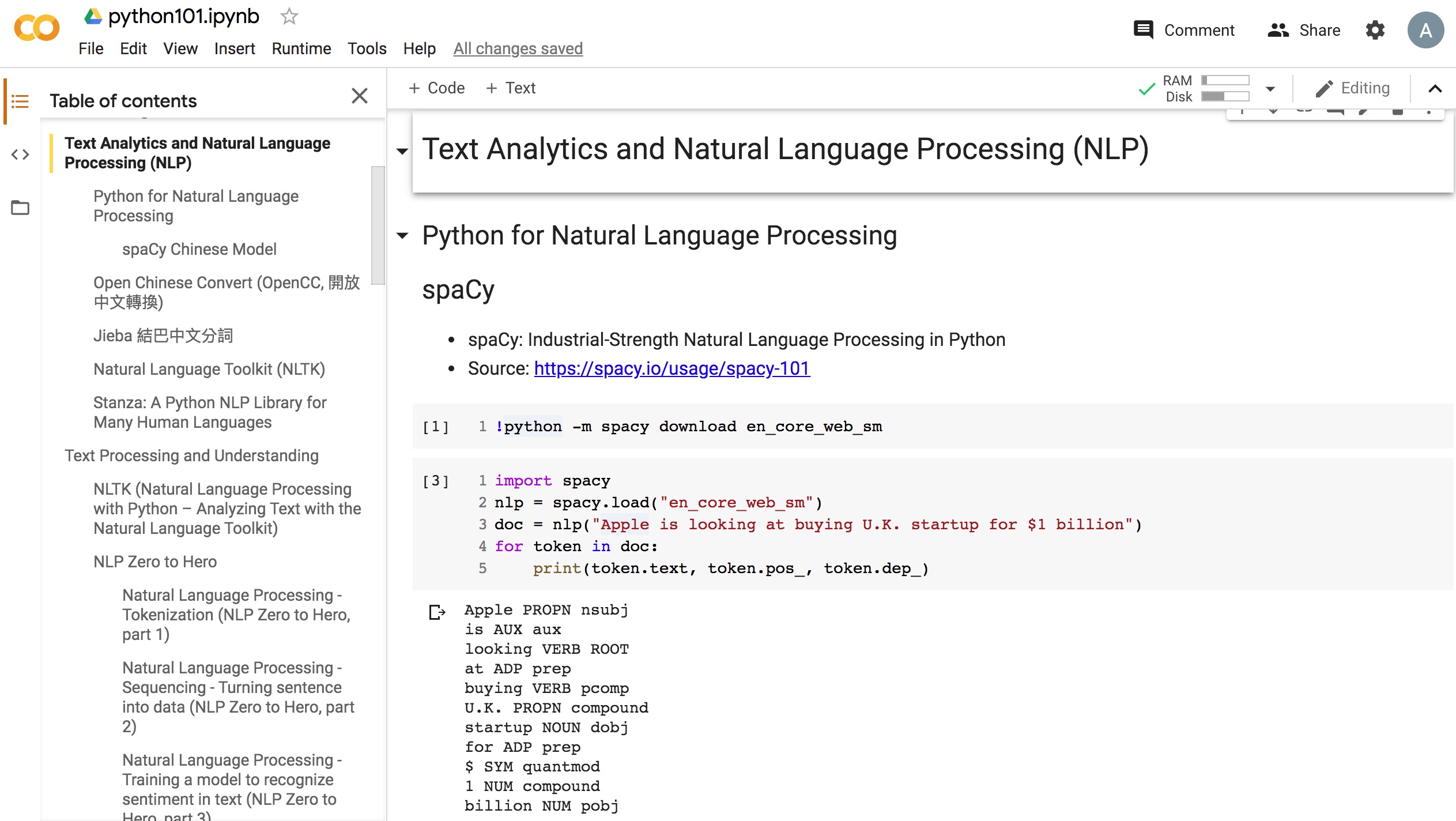 https://tinyurl.com/aintpupython101
20
Python in Google Colab (Python101)
https://colab.research.google.com/drive/1FEG6DnGvwfUbeo4zJ1zTunjMqf2RkCrT
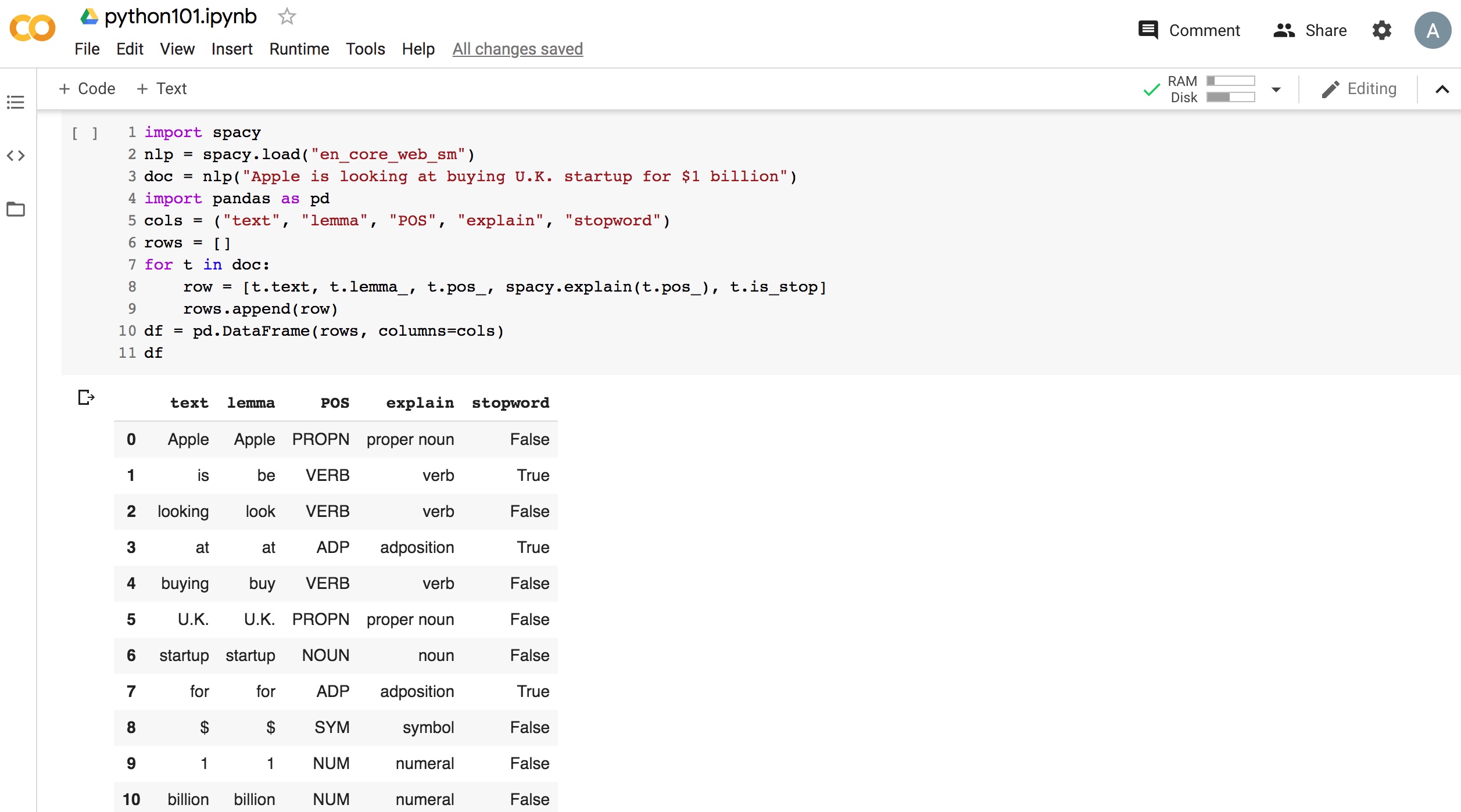 https://tinyurl.com/aintpupython101
21
Python in Google Colab (Python101)
https://colab.research.google.com/drive/1FEG6DnGvwfUbeo4zJ1zTunjMqf2RkCrT
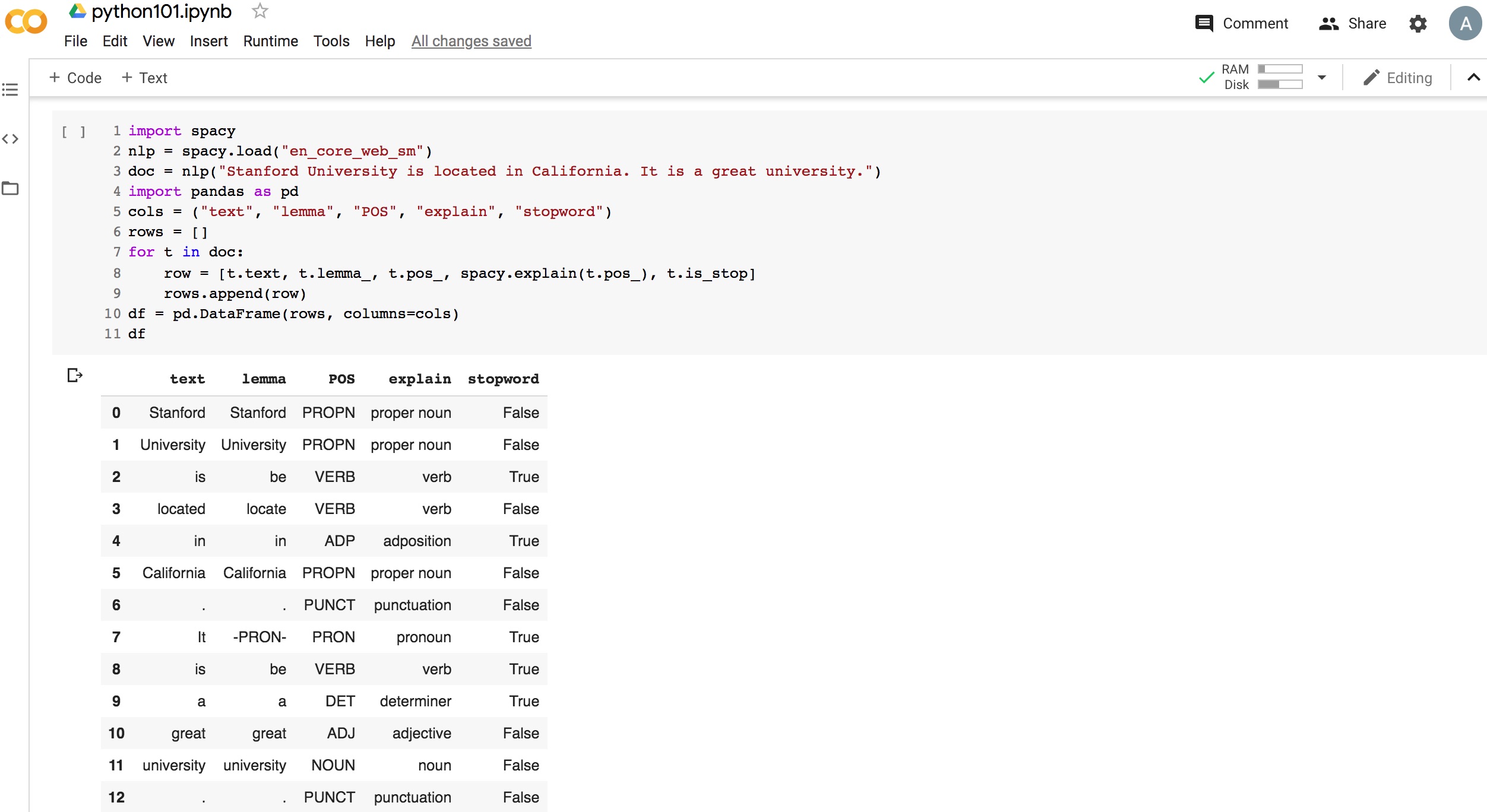 https://tinyurl.com/aintpupython101
22
Python in Google Colab (Python101)
https://colab.research.google.com/drive/1FEG6DnGvwfUbeo4zJ1zTunjMqf2RkCrT
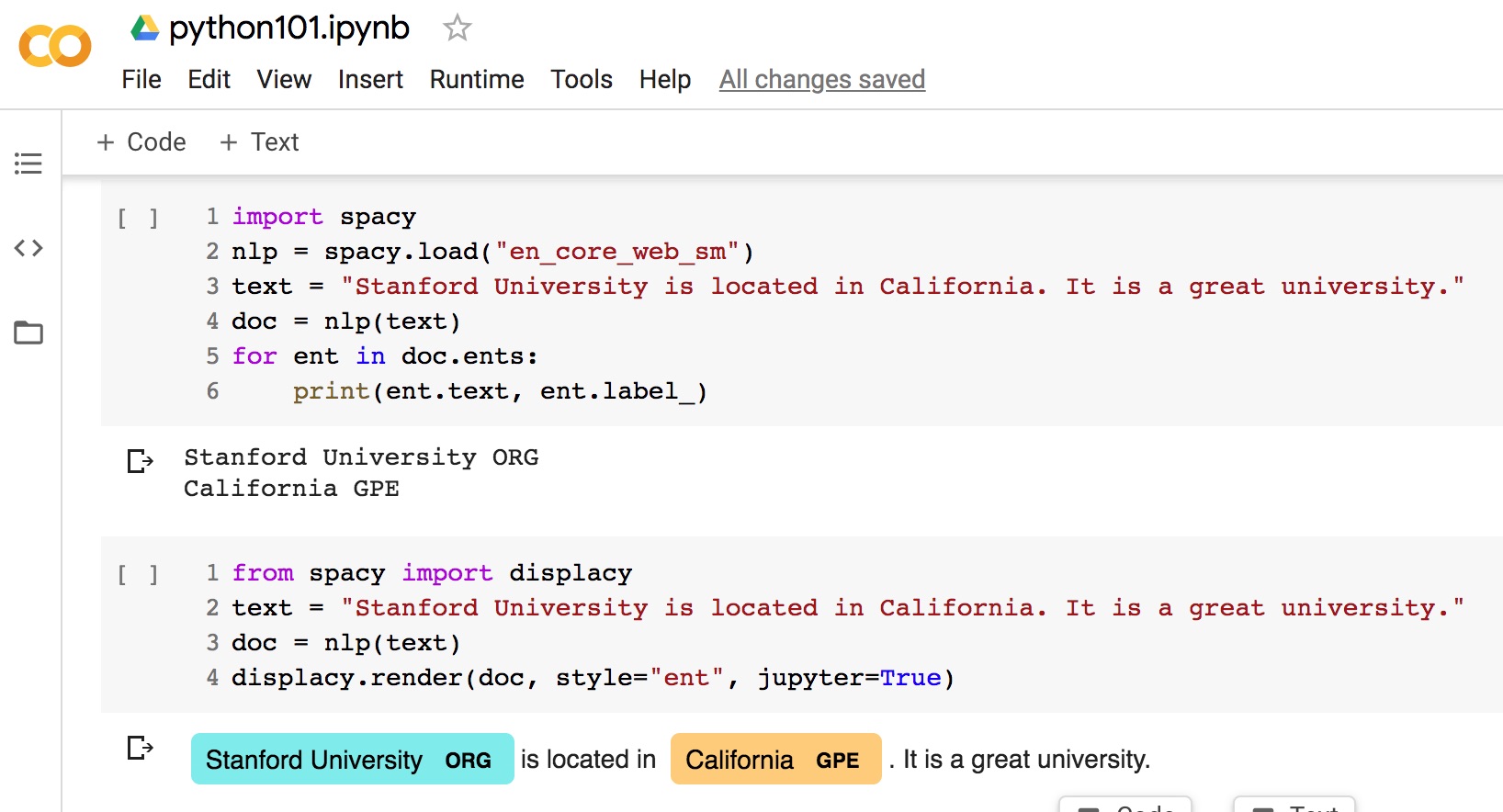 https://tinyurl.com/aintpupython101
23
Python in Google Colab (Python101)
https://colab.research.google.com/drive/1FEG6DnGvwfUbeo4zJ1zTunjMqf2RkCrT
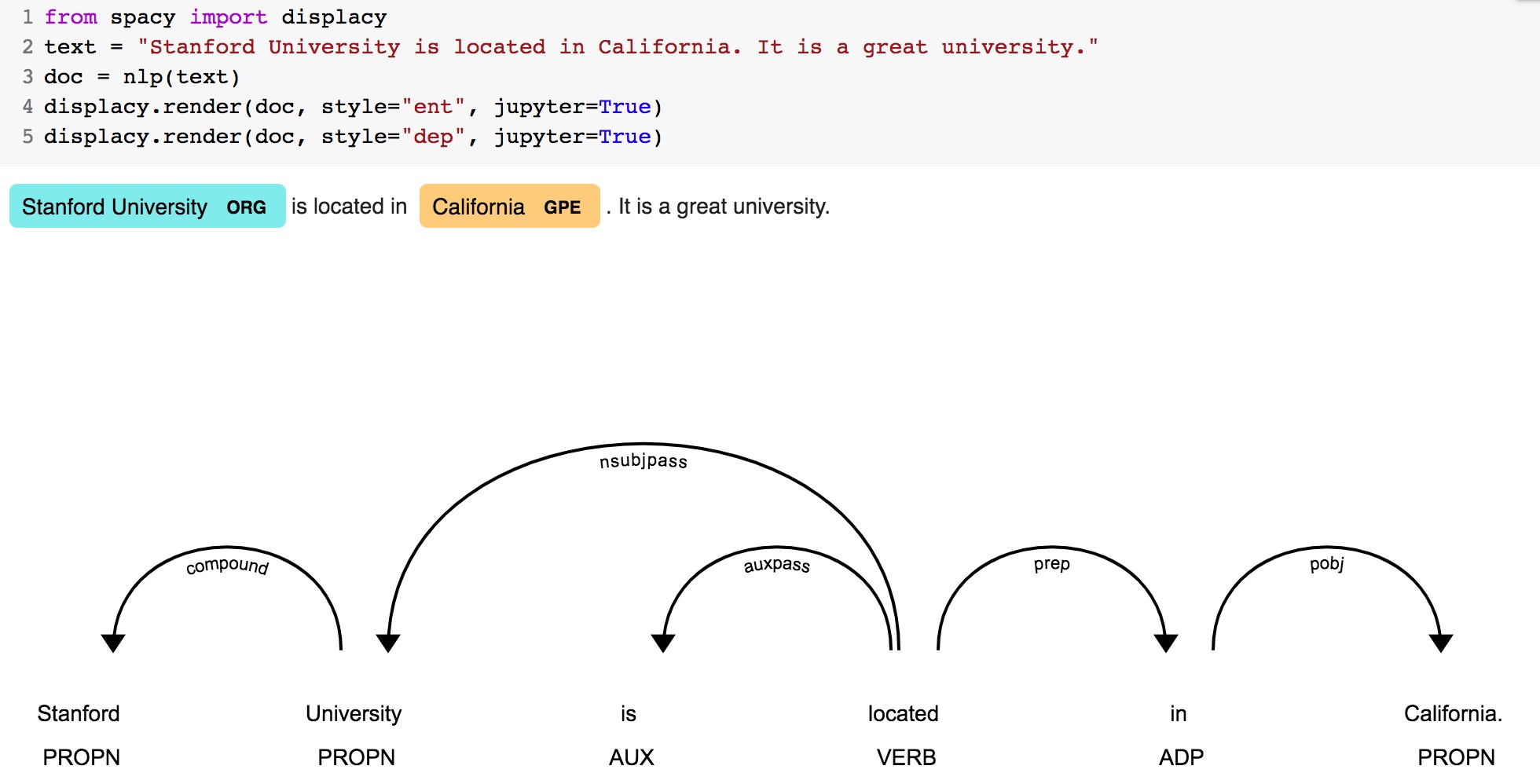 https://tinyurl.com/aintpupython101
24
Python in Google Colab
https://colab.research.google.com/drive/1FEG6DnGvwfUbeo4zJ1zTunjMqf2RkCrT
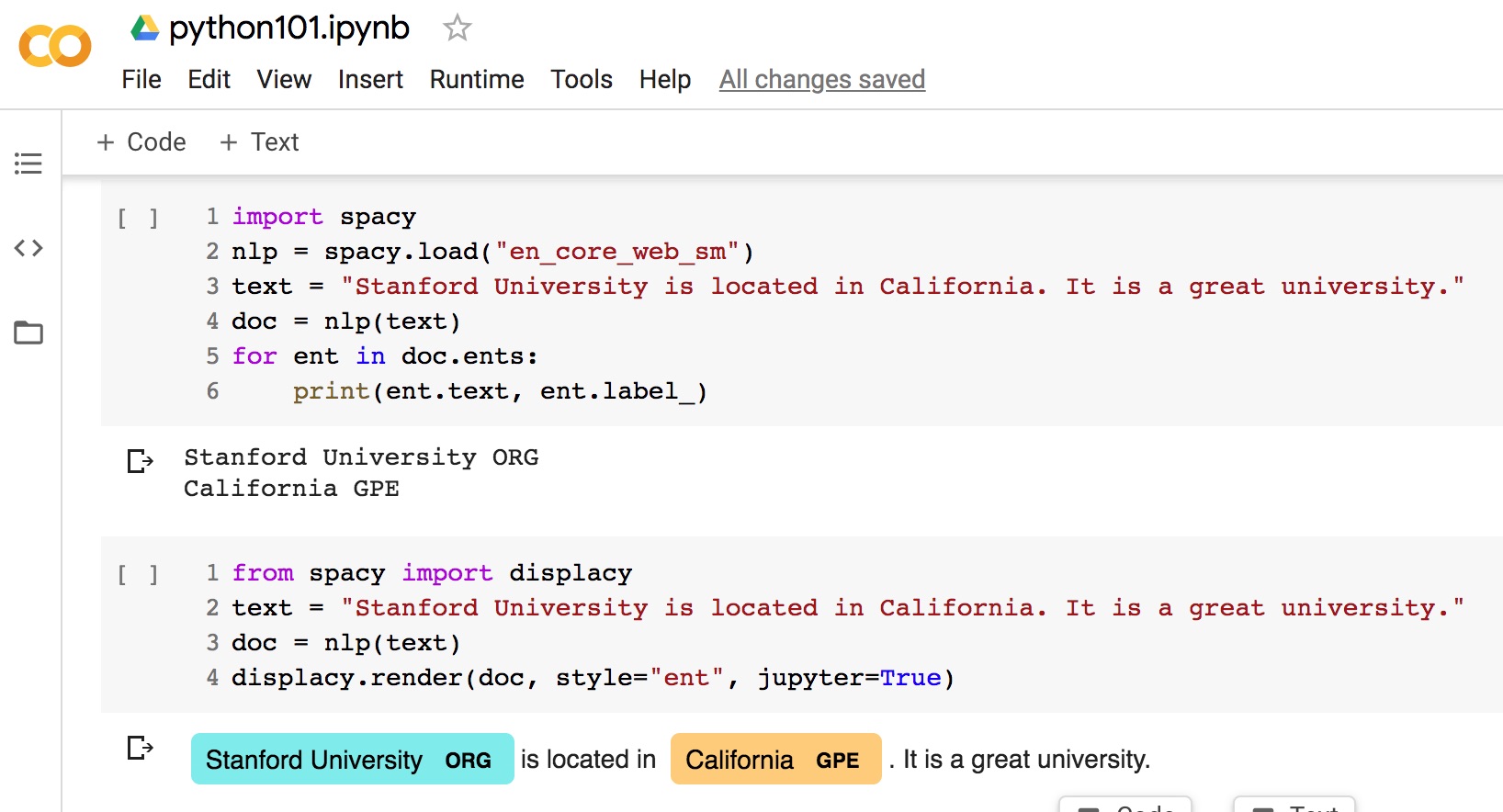 https://tinyurl.com/aintpupython101
25
Python in Google Colab (Python101)
https://colab.research.google.com/drive/1FEG6DnGvwfUbeo4zJ1zTunjMqf2RkCrT
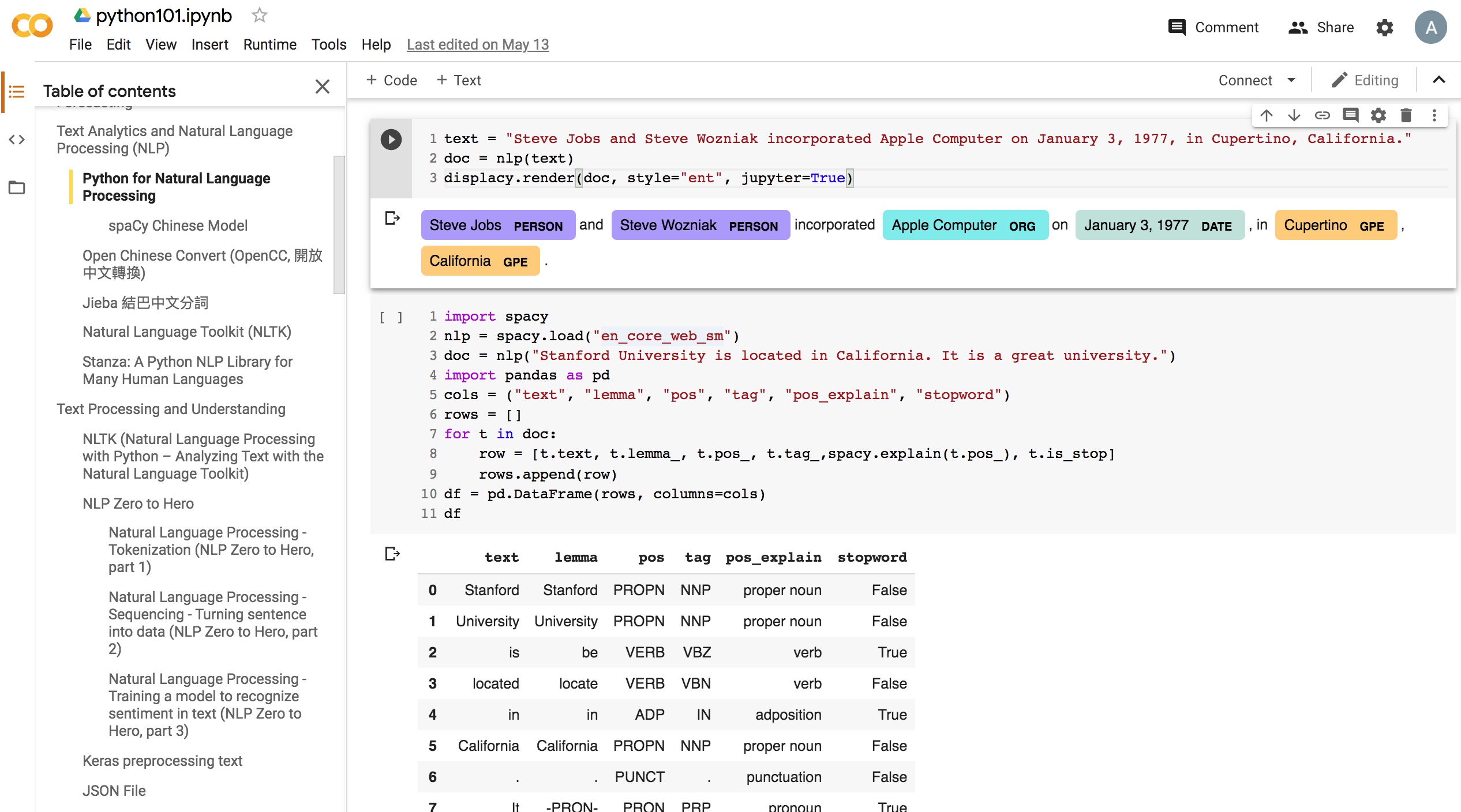 https://tinyurl.com/aintpupython101
26
MONPA 罔拍：正體中文斷詞、詞性標註以及命名實體辨識的多任務模型
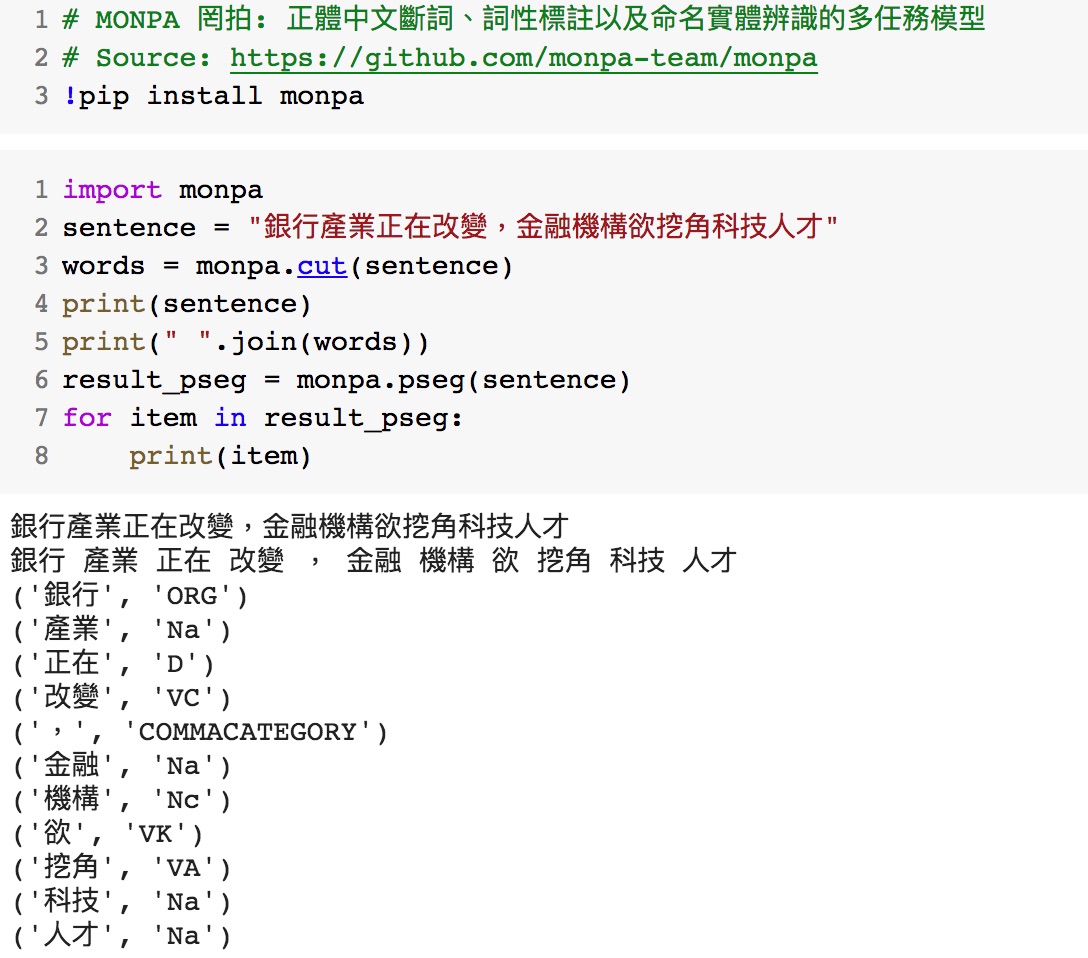 https://tinyurl.com/aintpupython101
27
jiebawords = jieba.cut(sentence)
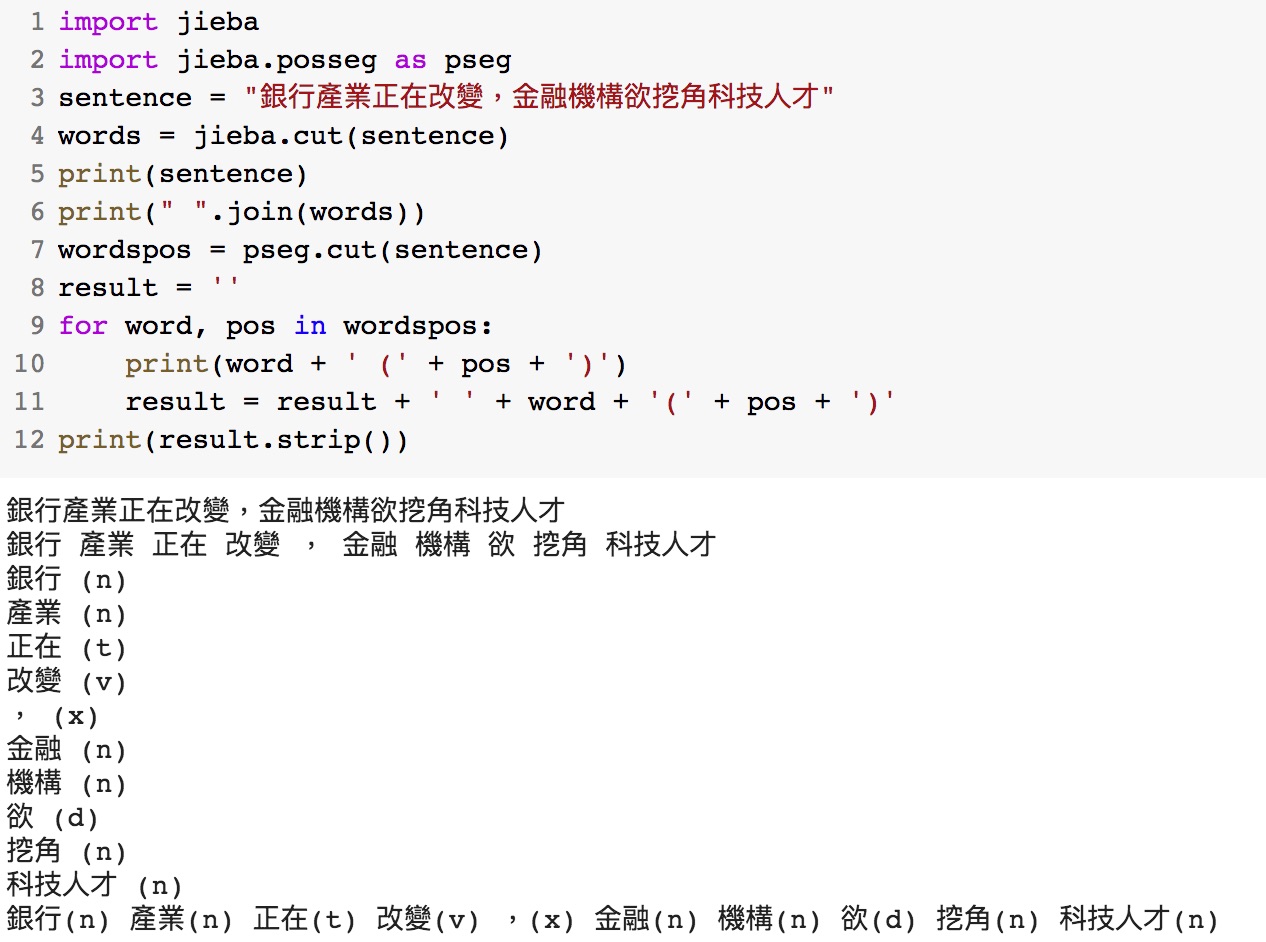 https://tinyurl.com/aintpupython101
28
Python Jieba “结巴”中文分词
https://github.com/fxsjy/jieba
jieba.set_dictionary('data/dict.txt.big')
#/anaconda/lib/python3.5/site-packages/jieba
dict.txt  (5.4MB)(349,046)
dict.txt.big.txt (8.6MB)(584,429)
dict.txt.small.txt (1.6MB)(109,750)
dict.tw.txt (4.2MB)(308,431)
https://github.com/ldkrsi/jieba-zh_TW
結巴中文斷詞台灣繁體版本
29
Python in Google Colab
https://colab.research.google.com/drive/1FEG6DnGvwfUbeo4zJ1zTunjMqf2RkCrT
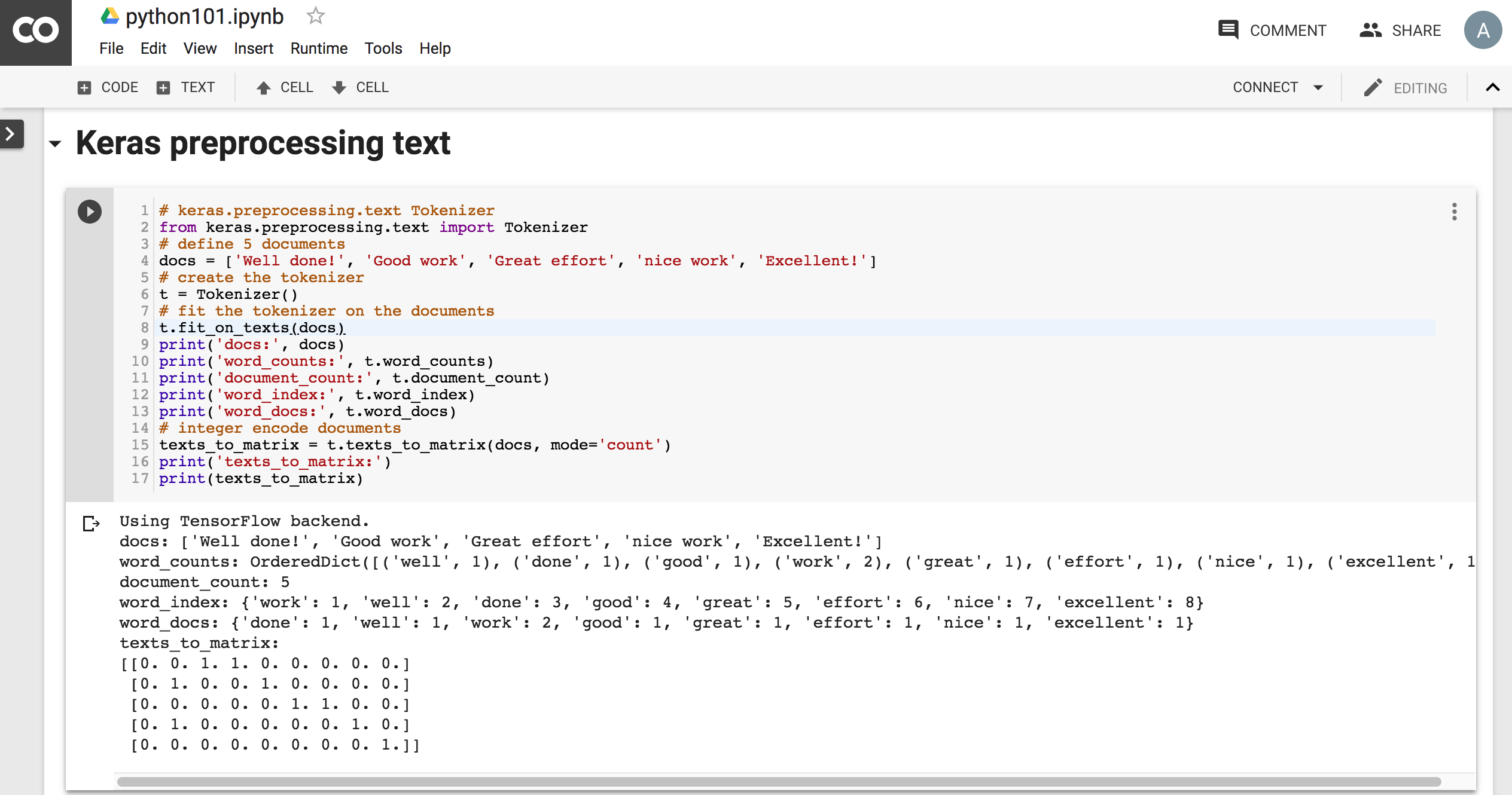 30
Text Classification
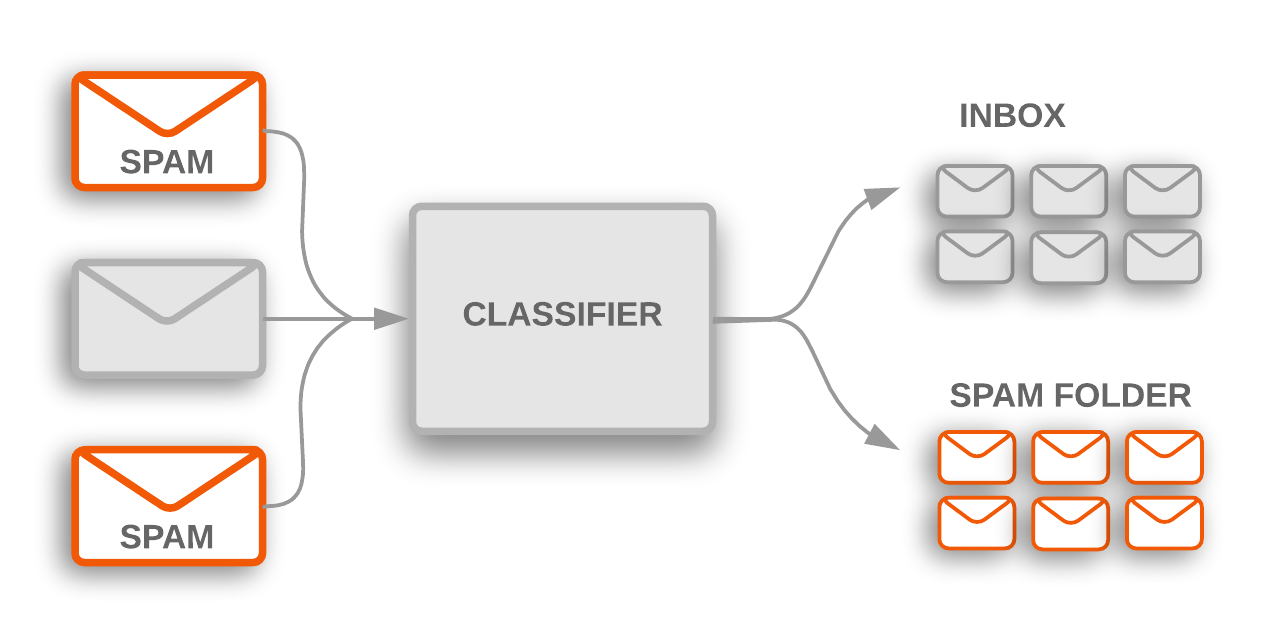 31
Source: https://developers.google.com/machine-learning/guides/text-classification/
Text Classification Workflow
Step 1: Gather Data
Step 2: Explore Your Data
Step 2.5: Choose a Model*
Step 3: Prepare Your Data
Step 4: Build, Train, and Evaluate Your Model
Step 5: Tune Hyperparameters
Step 6: Deploy Your Model
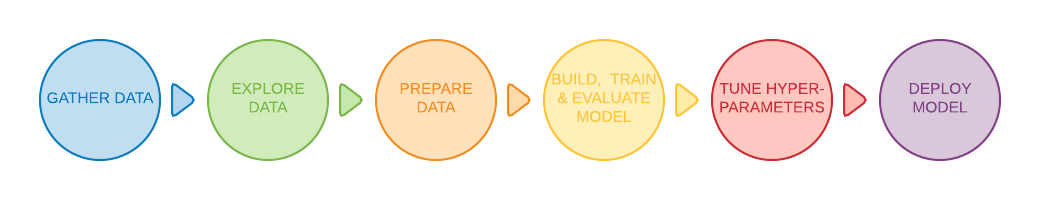 32
Source: https://developers.google.com/machine-learning/guides/text-classification/
Text Classification Flowchart
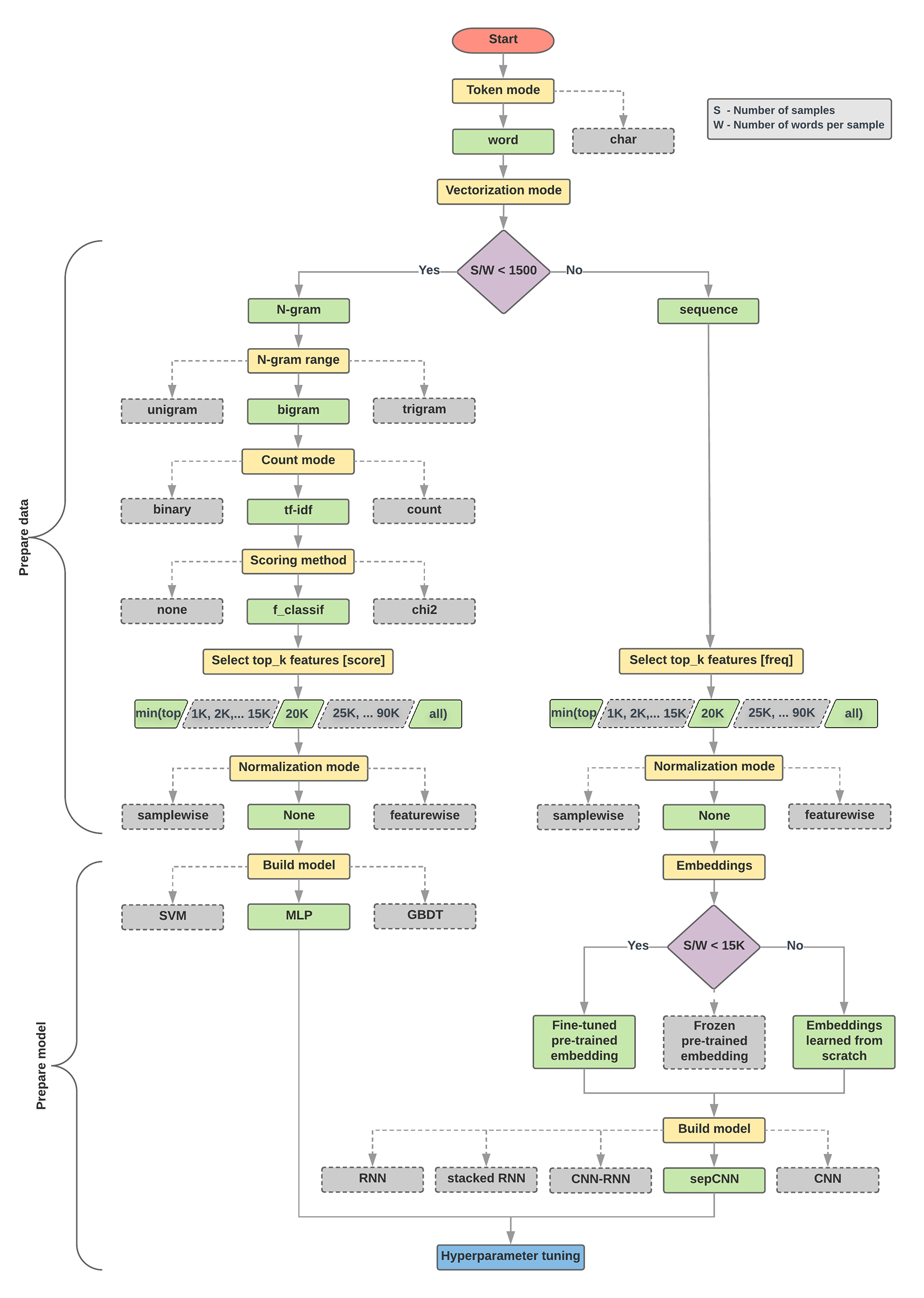 33
Source: https://developers.google.com/machine-learning/guides/text-classification/step-2-5
Text Classification S/W<1500: N-gram
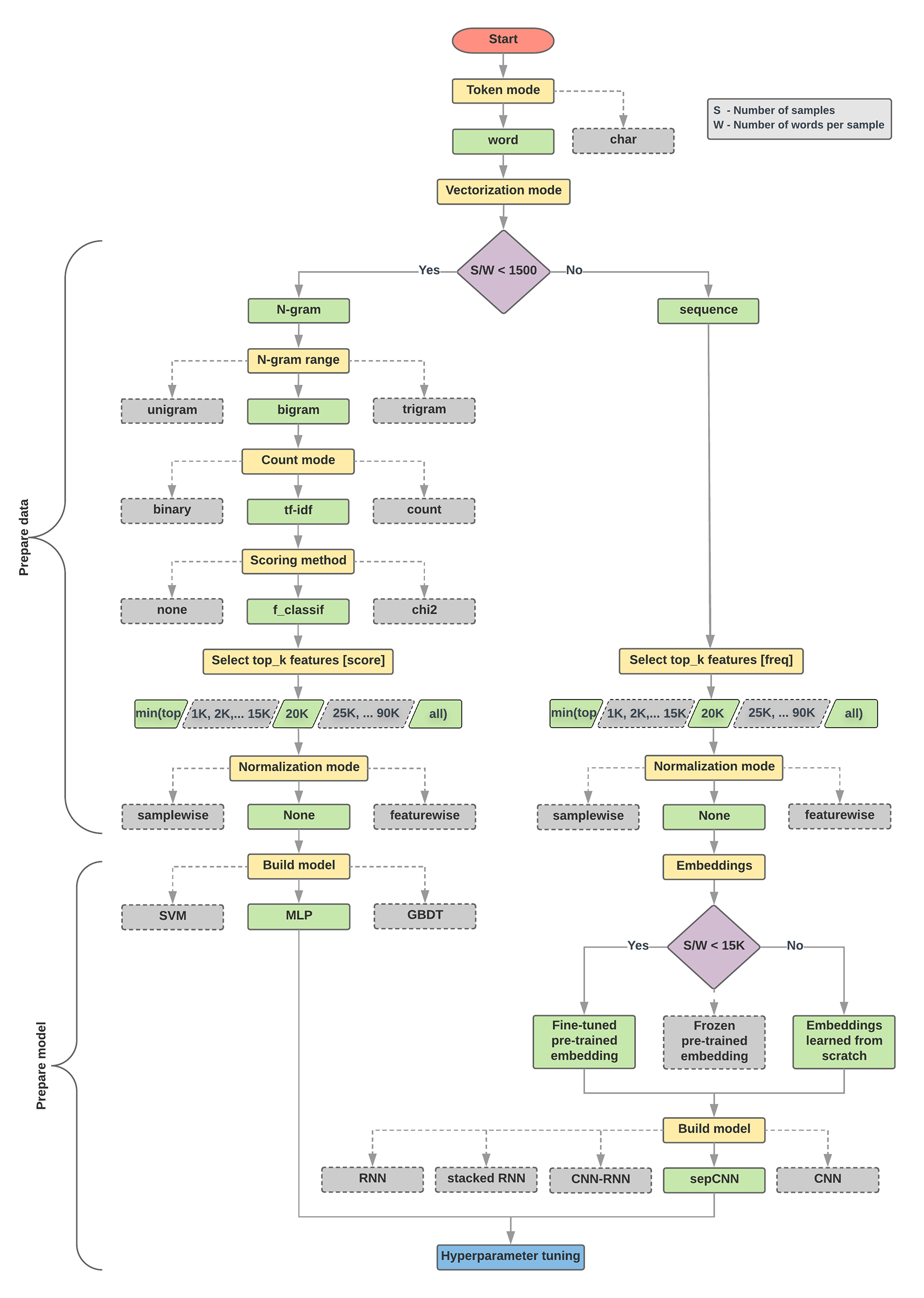 34
Source: https://developers.google.com/machine-learning/guides/text-classification/step-2-5
Text Classification S/W>=1500: Sequence
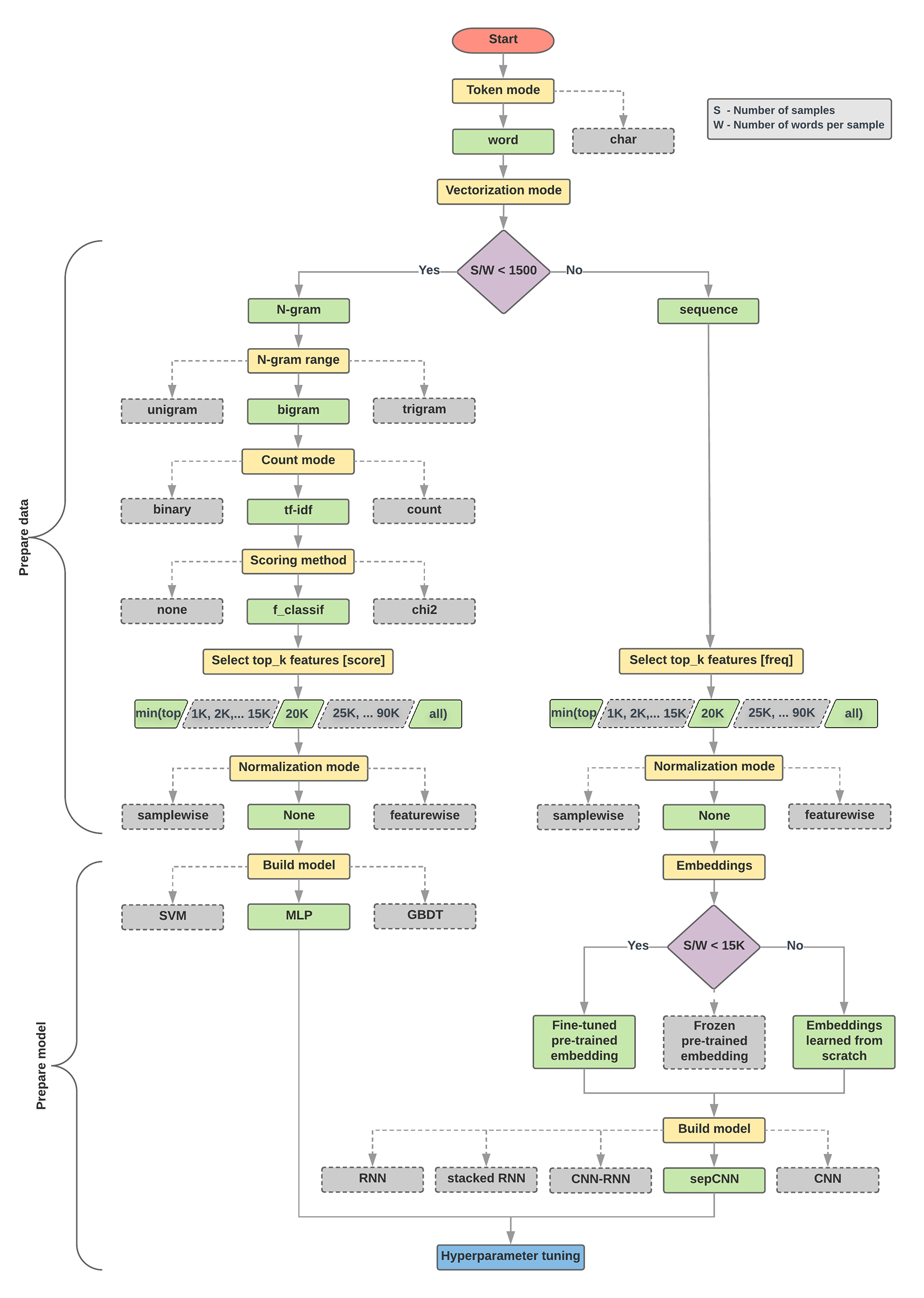 35
Source: https://developers.google.com/machine-learning/guides/text-classification/step-2-5
Step 2.5: Choose a ModelSamples/Words < 1500150,000/100 = 1500
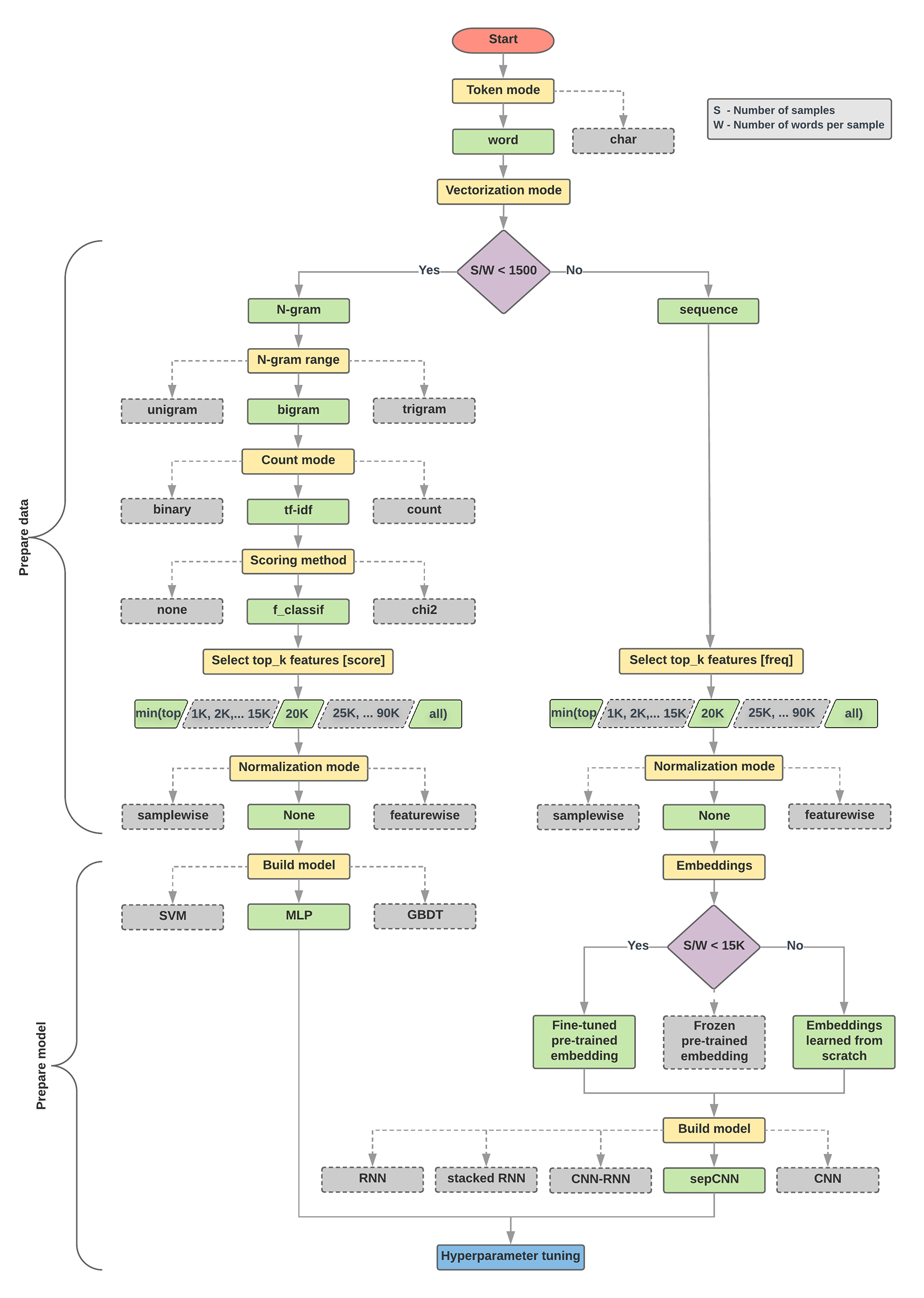 IMDb review dataset, the samples/words-per-sample ratio is ~ 144
36
Source: https://developers.google.com/machine-learning/guides/text-classification/step-2-5
Step 2.5: Choose a ModelSamples/Words < 15,0001,500,000/100 = 15,000
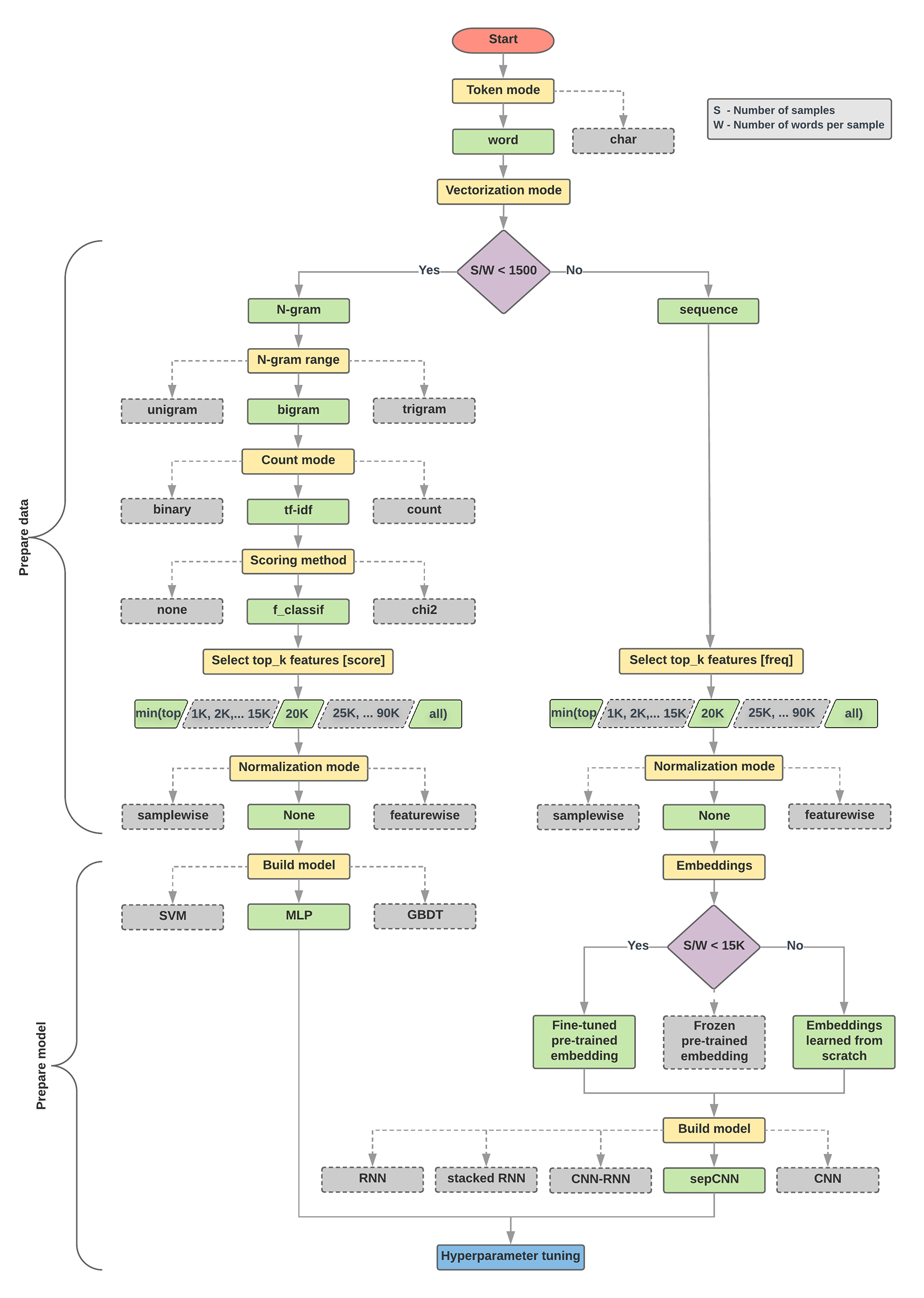 37
Source: https://developers.google.com/machine-learning/guides/text-classification/step-2-5
Step 3: Prepare Your Data
Texts: T1: ’The mouse ran up the clock'T2: ’The mouse ran down’

Token Index: 
{'the': 1, 'mouse’: 2, 'ran': 3, 'up': 4, 'clock': 5, 'down': 6,}.
NOTE: 'the' occurs most frequently,        so the index value of 1 is assigned to it.
       Some libraries reserve index 0 for unknown tokens,         as is the case here.

Sequence of token indexes: T1: ‘The mouse ran up the clock’ =       [1,  2,   3, 4,  1,  5]
T1: ’The mouse ran down’ =       [1,   2,   3,  6]
38
Source: https://developers.google.com/machine-learning/guides/text-classification/step-3
One-hot encoding
'The mouse ran up the clock’ = 
[ [0, 1, 0, 0, 0, 0, 0],   [0, 0, 1, 0, 0, 0, 0],  [0, 0, 0, 1, 0, 0, 0],  [0, 0, 0, 0, 1, 0, 0],  [0, 1, 0, 0, 0, 0, 0],  [0, 0, 0, 0, 0, 1, 0] ]
The mouseran up the clock
1234
1
5
[0, 1, 2, 3, 4, 5, 6]
39
Source: https://developers.google.com/machine-learning/guides/text-classification/step-3
Word embeddings
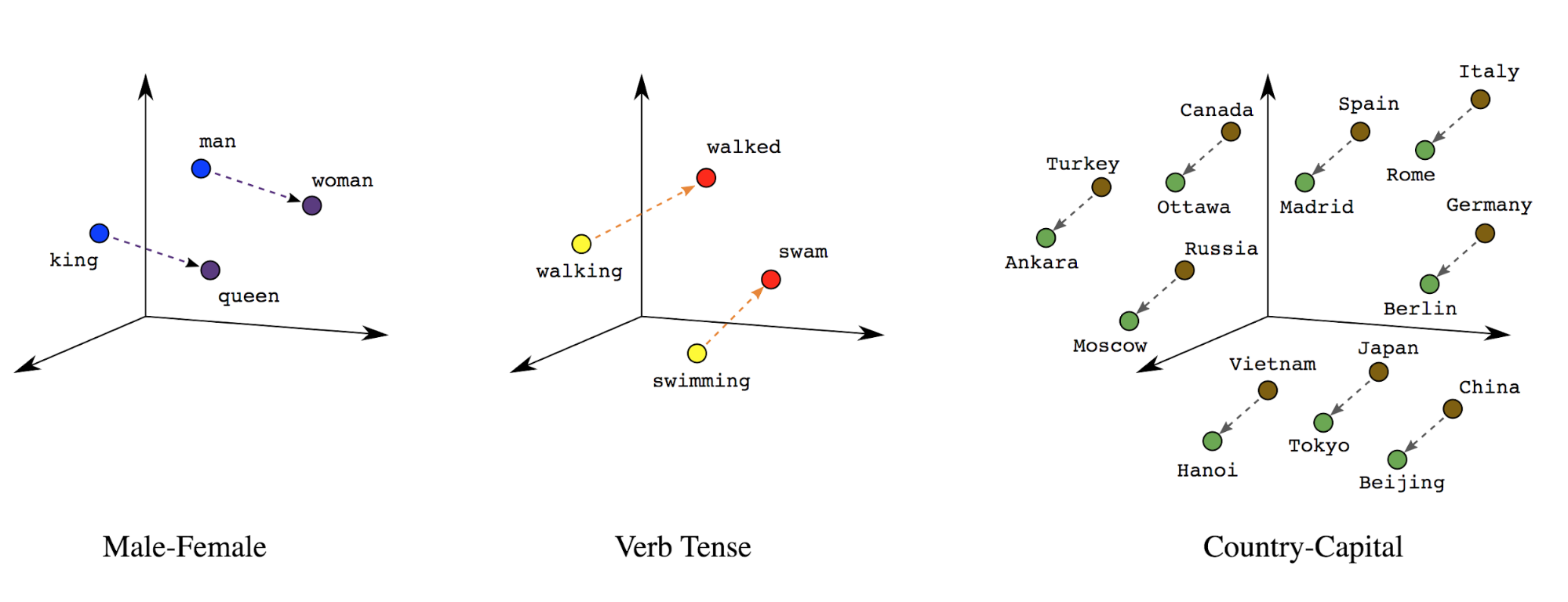 40
Source: https://developers.google.com/machine-learning/guides/text-classification/step-3
Word embeddings
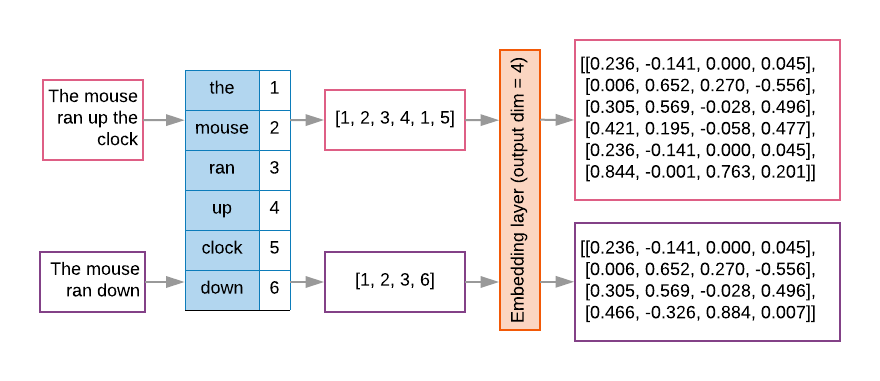 41
Source: https://developers.google.com/machine-learning/guides/text-classification/step-3
t1 = 'The mouse ran up the clock'
t2 = 'The mouse ran down'
s1 = t1.lower().split(' ')
s2 = t2.lower().split(' ')
terms = s1 + s2
sortedset = sorted(set(terms))
print('terms =', terms)
print('sortedset =', sortedset)
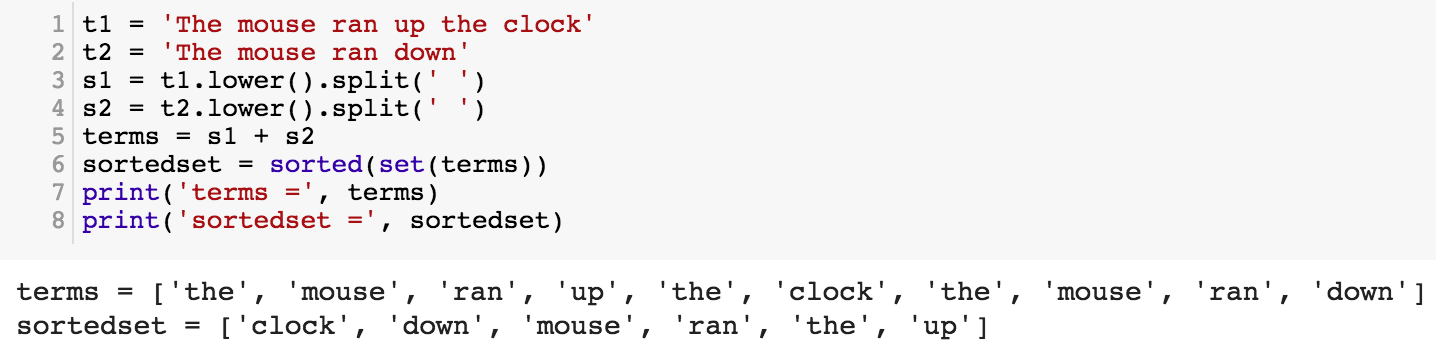 42
https://colab.research.google.com/drive/1FEG6DnGvwfUbeo4zJ1zTunjMqf2RkCrT
[Speaker Notes: t1 = 'The mouse ran up the clock'
t2 = 'The mouse ran down'
s1 = t1.lower().split(' ')
s2 = t2.lower().split(' ')
terms = s1 + s2
sortedset = sorted(set(terms))
print('terms =', terms)
print('sortedset =', sortedset)]
t1 = 'The mouse ran up the clock'
t2 = 'The mouse ran down'
s1 = t1.lower().split(' ')
s2 = t2.lower().split(' ')
terms = s1 + s2
print(terms)

tfdict = {}
for term in terms:
    if term not in tfdict:
        tfdict[term] = 1
    else:
        tfdict[term] += 1

a = []        
for k,v in tfdict.items():
    a.append('{}, {}'.format(k,v))
print(a)
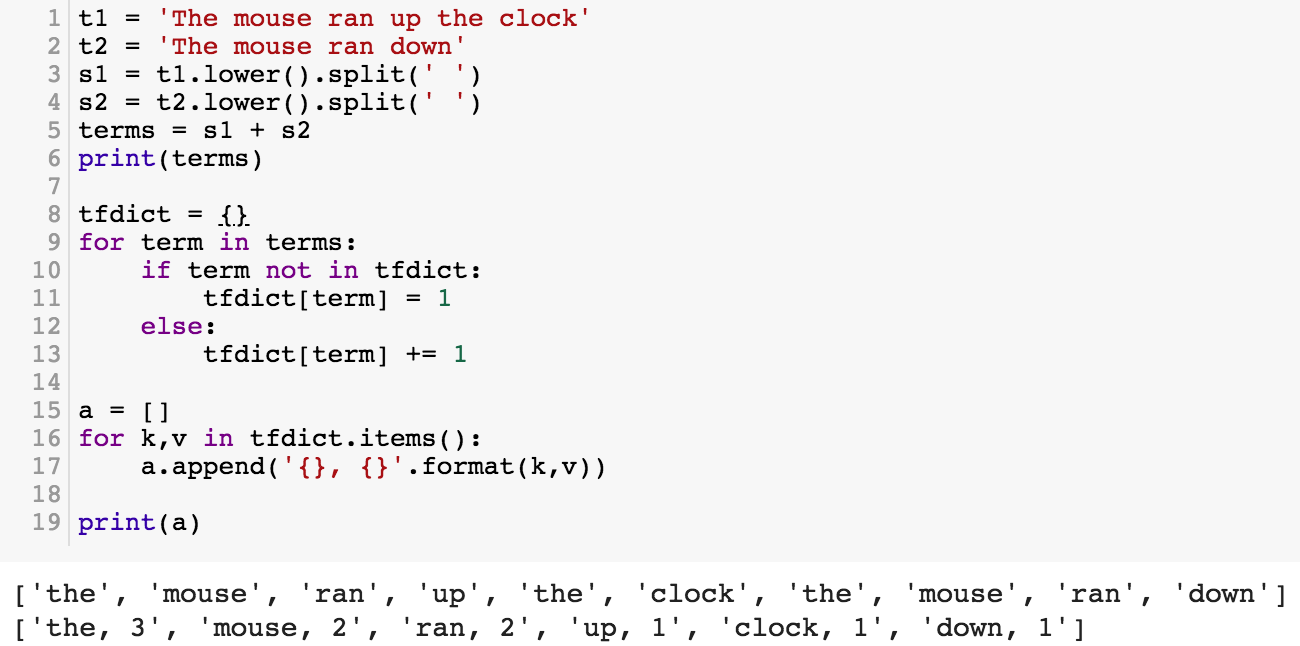 43
https://colab.research.google.com/drive/1FEG6DnGvwfUbeo4zJ1zTunjMqf2RkCrT
sorted_by_value_reverse = sorted(tfdict.items(), key=lambda kv: kv[1], reverse=True)

sorted_by_value_reverse_dict = dict(sorted_by_value_reverse)

id2word = {id: word for id, word in enumerate(sorted_by_value_reverse_dict)}

word2id = dict([(v, k) for (k, v) in id2word.items()])
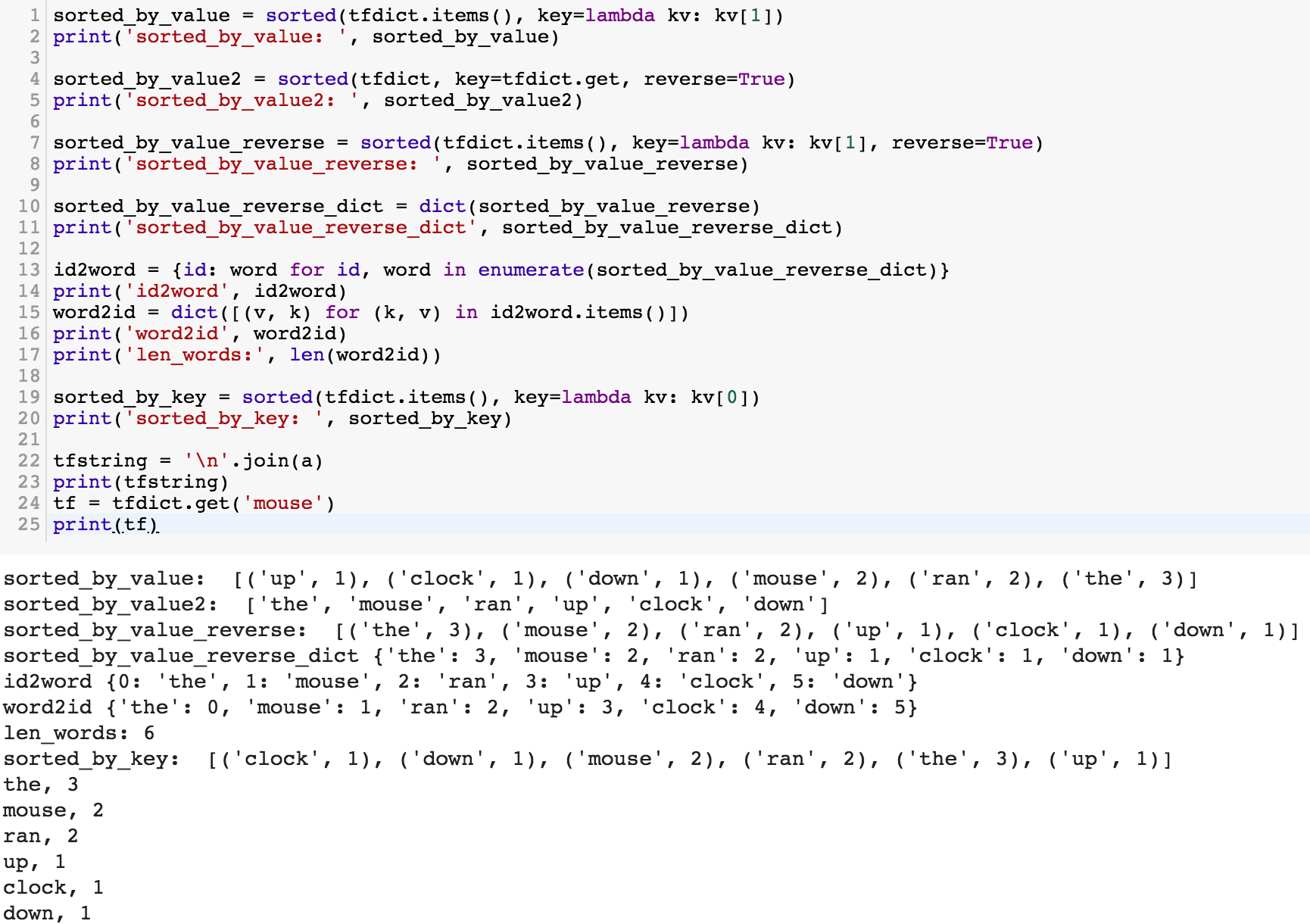 44
https://colab.research.google.com/drive/1FEG6DnGvwfUbeo4zJ1zTunjMqf2RkCrT
sorted_by_value = sorted(tfdict.items(), key=lambda kv: kv[1])
print('sorted_by_value: ', sorted_by_value)
sorted_by_value2 = sorted(tfdict, key=tfdict.get, reverse=True)
print('sorted_by_value2: ', sorted_by_value2)
sorted_by_value_reverse = sorted(tfdict.items(), key=lambda kv: kv[1], reverse=True)
print('sorted_by_value_reverse: ', sorted_by_value_reverse)
sorted_by_value_reverse_dict = dict(sorted_by_value_reverse)
print('sorted_by_value_reverse_dict', sorted_by_value_reverse_dict)
id2word = {id: word for id, word in enumerate(sorted_by_value_reverse_dict)}
print('id2word', id2word)
word2id = dict([(v, k) for (k, v) in id2word.items()])
print('word2id', word2id)
print('len_words:', len(word2id))

sorted_by_key = sorted(tfdict.items(), key=lambda kv: kv[0])
print('sorted_by_key: ', sorted_by_key)

tfstring = '\n'.join(a)
print(tfstring)
tf = tfdict.get('mouse')
print(tf)
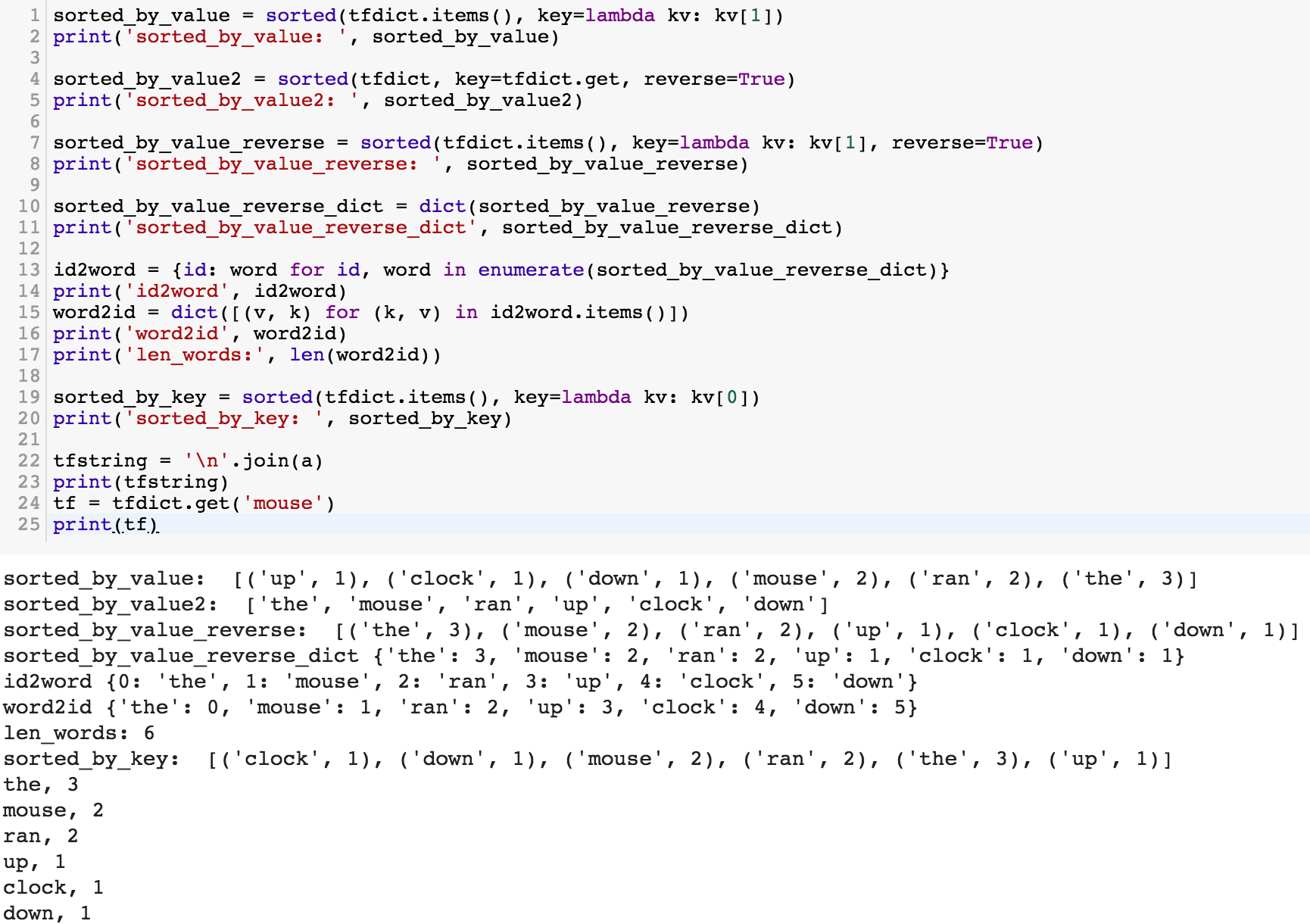 45
https://colab.research.google.com/drive/1FEG6DnGvwfUbeo4zJ1zTunjMqf2RkCrT
from keras.preprocessing.text import Tokenizer
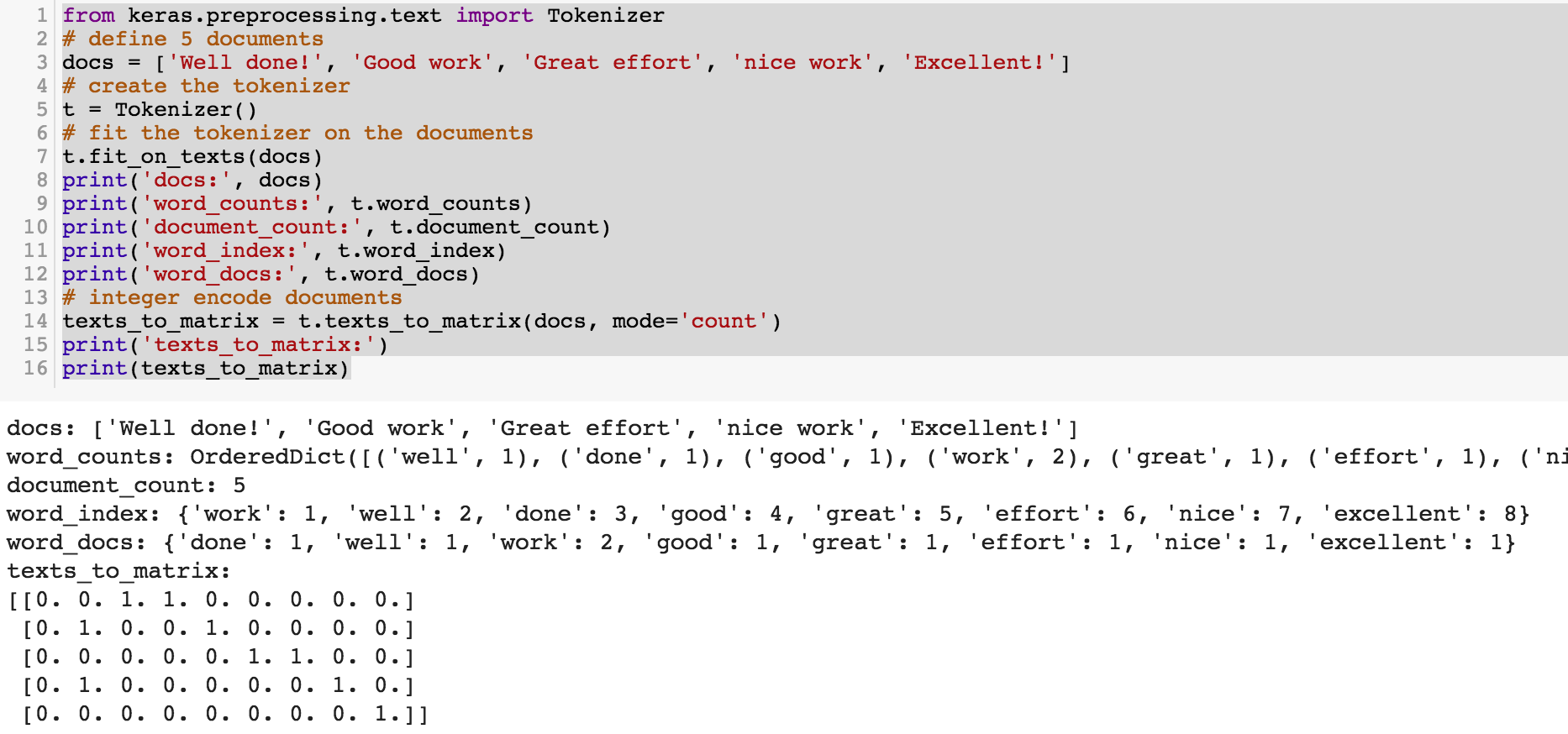 46
Source: https://machinelearningmastery.com/prepare-text-data-deep-learning-keras/
[Speaker Notes: from keras.preprocessing.text import Tokenizer
# define 5 documents
docs = ['Well done!', 'Good work', 'Great effort', 'nice work', 'Excellent!']
# create the tokenizer
t = Tokenizer()
# fit the tokenizer on the documents
t.fit_on_texts(docs)
print('docs:', docs)
print('word_counts:', t.word_counts)
print('document_count:', t.document_count)
print('word_index:', t.word_index)
print('word_docs:', t.word_docs)
# integer encode documents
texts_to_matrix = t.texts_to_matrix(docs, mode='count')
print('texts_to_matrix:')
print(texts_to_matrix)]
from keras.preprocessing.text import Tokenizer
from keras.preprocessing.text import Tokenizer
# define 5 documents
docs = ['Well done!', 'Good work', 'Great effort', 'nice work', 'Excellent!']
# create the tokenizer
t = Tokenizer()
# fit the tokenizer on the documents
t.fit_on_texts(docs)
print('docs:', docs)
print('word_counts:', t.word_counts)
print('document_count:', t.document_count)
print('word_index:', t.word_index)
print('word_docs:', t.word_docs)
# integer encode documents
texts_to_matrix = t.texts_to_matrix(docs, mode='count')
print('texts_to_matrix:')
print(texts_to_matrix)
47
Source: https://machinelearningmastery.com/prepare-text-data-deep-learning-keras/
texts_to_matrix = t.texts_to_matrix(docs, mode='count')
docs: ['Well done!', 'Good work', 'Great effort’, 'nice work', 'Excellent!’] 
word_counts: OrderedDict([('well', 1), ('done', 1), ('good', 1), ('work', 2), ('great', 1), ('effort', 1), ('nice', 1), ('excellent', 1)]) 
document_count: 5 
word_index: {'work': 1, 'well': 2, 'done': 3, 'good': 4, 'great': 5, 'effort': 6, 'nice': 7, 'excellent': 8} 
word_docs: {'done': 1, 'well': 1, 'work': 2, 'good': 1, 'great': 1, 'effort': 1, 'nice': 1, 'excellent': 1} 
texts_to_matrix: [[0. 0. 1. 1. 0. 0. 0. 0. 0.]  [0. 1. 0. 0. 1. 0. 0. 0. 0.]  [0. 0. 0. 0. 0. 1. 1. 0. 0.]  [0. 1. 0. 0. 0. 0. 0. 1. 0.]  [0. 0. 0. 0. 0. 0. 0. 0. 1.]]
48
Source: https://machinelearningmastery.com/prepare-text-data-deep-learning-keras/
[Speaker Notes: from keras.preprocessing.text import Tokenizer
# define 5 documents
docs = ['Well done!', 'Good work', 'Great effort', 'nice work', 'Excellent!']
# create the tokenizer
t = Tokenizer()
# fit the tokenizer on the documents
t.fit_on_texts(docs)
print('docs:', docs)
print('word_counts:', t.word_counts)
print('document_count:', t.document_count)
print('word_index:', t.word_index)
print('word_docs:', t.word_docs)
# integer encode documents
texts_to_matrix = t.texts_to_matrix(docs, mode='count')
print('texts_to_matrix:')
print(texts_to_matrix)]
t.texts_to_matrix(docs, mode='tfidf')
from keras.preprocessing.text import Tokenizer
# define 5 documents
docs = ['Well done!', 'Good work', 'Great effort', 'nice work', 'Excellent!']
# create the tokenizer
t = Tokenizer()
# fit the tokenizer on the documents
t.fit_on_texts(docs)
print('docs:', docs)
print('word_counts:', t.word_counts)
print('document_count:', t.document_count)
print('word_index:', t.word_index)
print('word_docs:', t.word_docs)
# integer encode documents
texts_to_matrix = t.texts_to_matrix(docs, mode='tfidf')
print('texts_to_matrix:')
print(texts_to_matrix)
texts_to_matrix: [[0. 0. 1.25276297 1.25276297 0. 0. 0. 0. 0. ] [0. 0.98082925 0. 0. 1.25276297 0. 0. 0. 0. ] [0. 0. 0. 0. 0. 1.25276297 1.25276297 0. 0. ] [0. 0.98082925 0. 0. 0. 0. 0. 1.25276297 0. ] [0. 0. 0. 0. 0. 0. 0. 0. 1.25276297]]
49
Source: https://machinelearningmastery.com/prepare-text-data-deep-learning-keras/
[Speaker Notes: from keras.preprocessing.text import Tokenizer
# define 5 documents
docs = ['Well done!', 'Good work', 'Great effort', 'nice work', 'Excellent!']
# create the tokenizer
t = Tokenizer()
# fit the tokenizer on the documents
t.fit_on_texts(docs)
print('docs:', docs)
print('word_counts:', t.word_counts)
print('document_count:', t.document_count)
print('word_index:', t.word_index)
print('word_docs:', t.word_docs)
# integer encode documents
texts_to_matrix = t.texts_to_matrix(docs, mode='tfidf')
print('texts_to_matrix:')
print(texts_to_matrix)


###########
‘’’
docs: ['Well done!', 'Good work', 'Great effort', 'nice work', 'Excellent!'] word_counts: OrderedDict([('well', 1), ('done', 1), ('good', 1), ('work', 2), ('great', 1), ('effort', 1), ('nice', 1), ('excellent', 1)]) document_count: 5 word_index: {'work': 1, 'well': 2, 'done': 3, 'good': 4, 'great': 5, 'effort': 6, 'nice': 7, 'excellent': 8} word_docs: {'done': 1, 'well': 1, 'work': 2, 'good': 1, 'great': 1, 'effort': 1, 'nice': 1, 'excellent': 1} texts_to_matrix: [[0. 0. 1.25276297 1.25276297 0. 0. 0. 0. 0. ] [0. 0.98082925 0. 0. 1.25276297 0. 0. 0. 0. ] [0. 0. 0. 0. 0. 1.25276297 1.25276297 0. 0. ] [0. 0.98082925 0. 0. 0. 0. 0. 1.25276297 0. ] [0. 0. 0. 0. 0. 0. 0. 0. 1.25276297]]
‘’’]
NLTK (Natural Language Toolkit)
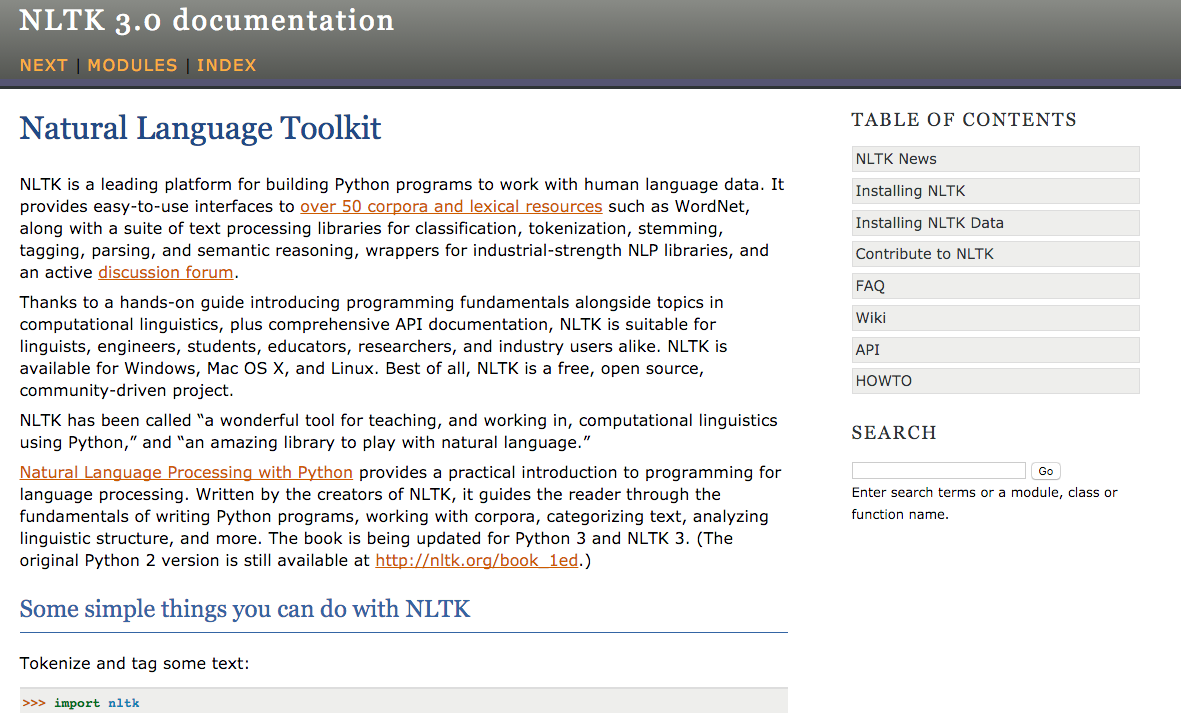 http://www.nltk.org/
50
TensorFlow NLP Examples
Basic Text Classification (Text Classification) (46 Seconds)
https://colab.research.google.com/github/tensorflow/docs/blob/master/site/en/tutorials/keras/basic_text_classification.ipynb
NMT with Attention (20-30 minutes)
https://colab.research.google.com/github/tensorflow/tensorflow/blob/master/tensorflow/contrib/eager/python/examples/nmt_with_attention/nmt_with_attention.ipynb
51
Text ClassificationIMDB Movie Reviews
https://colab.research.google.com/drive/1x16h1GhHsLIrLYtPCvCHaoO1W-i_gror
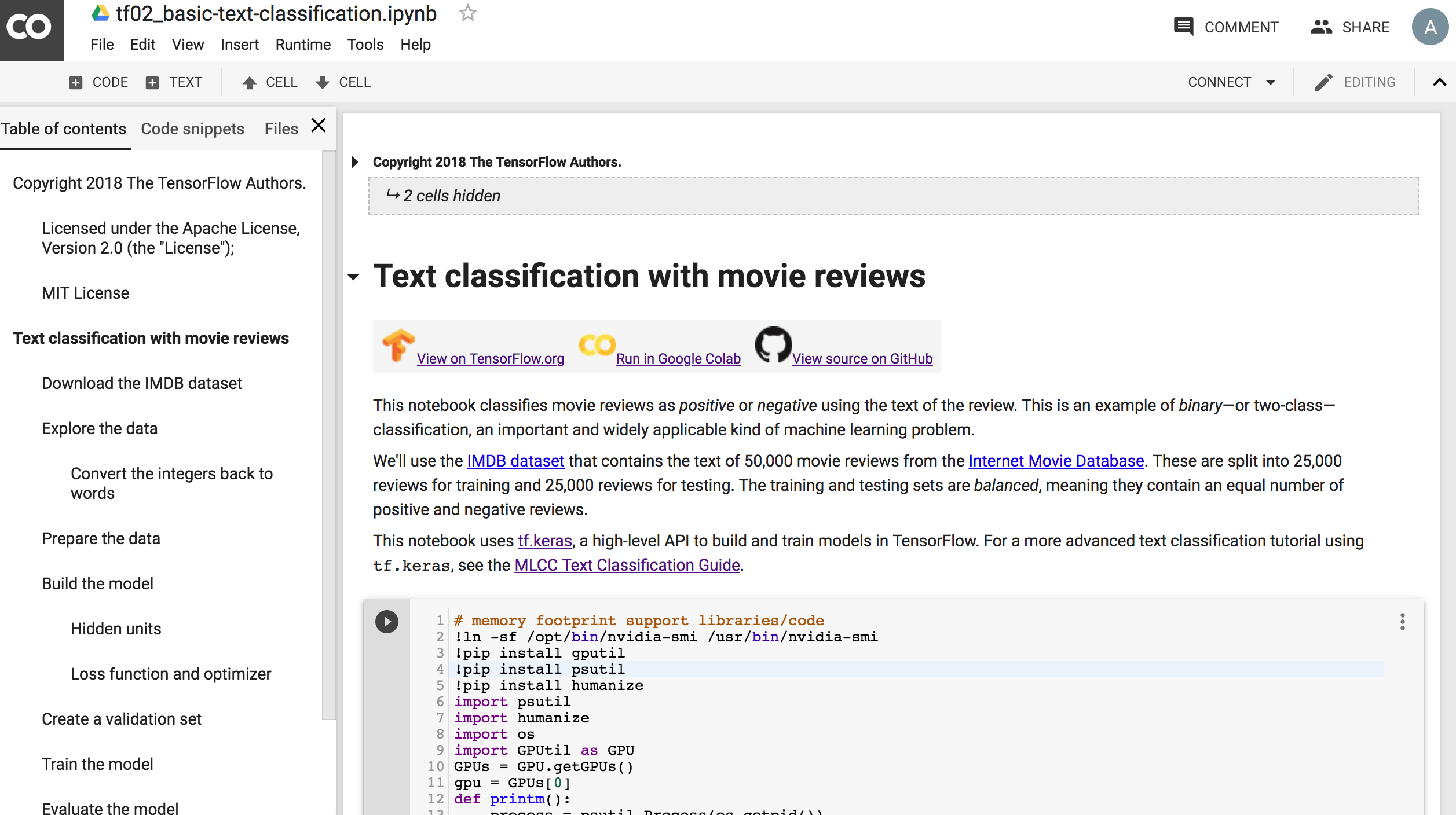 52
Source: https://colab.research.google.com/github/tensorflow/docs/blob/master/site/en/tutorials/keras/basic_text_classification.ipynb
Summary
Python for Natural Language Processing
53
References
Ramesh Sharda, Dursun Delen, and Efraim Turban (2017), Business Intelligence, Analytics, and Data Science: A Managerial Perspective, 4th Edition, Pearson.
Rajesh Arumugam (2018), Hands-On Natural Language Processing with Python: A practical guide to applying deep learning architectures to your NLP applications, Packt.
Devlin, Jacob, Ming-Wei Chang, Kenton Lee, and Kristina Toutanova (2018). "BERT: Pre-training of Deep Bidirectional Transformers for Language Understanding." arXiv preprint arXiv:1810.04805.
Christopher D. Manning and Hinrich Schütze (1999), Foundations of Statistical Natural Language Processing, The MIT Press.
Dipanjan Sarkar (2016), Text Analytics with Python: A Practical Real-World Approach to Gaining Actionable Insights from your Data, Apress.
Jake VanderPlas (2016), Python Data Science Handbook: Essential Tools for Working with Data, O'Reilly Media.
Steven Bird, Ewan Klein and Edward Loper (2009), Natural Language Processing with Python, O'Reilly Media, http://www.nltk.org/book/ , http://www.nltk.org/book_1ed/
Nitin Hardeniya (2015), NLTK Essentials, Packt.
Bing Liu (2009), Web Data Mining: Exploring Hyperlinks, Contents, and Usage Data, Springer.
54